Python常用模組語言介紹
盧德晏   著
指導教授：丁建均
2020年9月
1
Python常用模組語言介紹
目錄(Content)
一、Python模組簡介
二、Python—音訊檔Input and Output                 
三、Python—計時工具—使用time模組
四、Python—影像input and output
          Python—影像input and output – 使用opencv
                      Python—影像input and output – 使用matplotlib
五、Python—Video read and write

六、Python—在shell指令框使用函式
2
七、Python—Numpy的多維陣列運算功能
                       Python—矩陣Transpose                   
                       Python—矩陣相乘
                       Python—反矩陣
                       Python—單位矩陣
                       Python—矩陣Trace, diag
                       Python—四捨五入
                       Python—floor, ceil
                       Python—np.where(條件選取)
                       Python—常用常數
                       Python—分割點
                       Python—常用函數
                       Python—多項式
                       Python—常用語法
          Python—統計函數
                       Python—線性代數
八、 Python—Sympy —符號運算功能
                       Python—Limit
                       Python—Differential
                       Python—Integral
                       Python—Solve equation
3
九、Python—Scipy
               Python—Derivative
                    Python—Numerical Integral
                    Python—FFT
                    Python—STFT
                    Python—load and save mat.
十、 Python—Matplotlib
       Python—繪圖
                     Python—灰階圖顯示Method.1---imshow
                     Python—灰階圖顯示Method.2---pcolormesh
十一、 Jypyter
        Python—Jupyter—介面介紹
                        Python—Jupyter—介面功能
                        Python—Jupyter—快捷鍵
                        Python—Jupyter and Shell—比較表
十二、 Pandas
        Python—Pandas—Series
                        Python—Pandas—DataFrame
4
十三、Python—read and write Excel .CSV
               Python—Pandas—read and write Excel.CSV
                    Python—csv—read and write Excel.CSV
         Python—csv and pandas—比較表
<Python Module Reference> :
Numpy : https://numpy.org/doc/stable/reference/
Scipy : https://docs.scipy.org/doc/scipy/reference/
Matplotlib : https://matplotlib.org/3.3.1/users/index.html
OpenCV : https://opencv-python-tutroals.readthedocs.io/en/latest/
Sympy : https://docs.sympy.org/latest/index.html
Pandas : https://pandas.pydata.org/docs/user_guide/index.html#user-guide
Jupyter : https://jupyter-notebook.readthedocs.io/en/stable/notebook.html
5
Python模組簡介
標準庫(不用透過pip install來安裝) : os , sys , time , csv……
<note> : 
1.繪圖模組 : matplotlib
2.影像、聲音、video模組 : cv2、soundfile、 sounddevice
3.Excel資料模組 : pandas , csv
4.計時模組 : time
5.系統等處理模組 : os , sys
6.數值資料分析、科學統計工具 : numpy 、scipy
7.編輯程式介面模組 : jupyter
<note> : 常見機器學習模組
tensorflow , pytorch , sciKit-learn , keras
Python
額外庫(需透過pip install來安裝) : numpy , sympy , pandas , matplotlib , scipy , jupyter , cv2 , soundfile , sounddevice , tensorflow , pytorch , sciKit-learn , keras …….
6
Python—音訊檔Input and Output
讀取read (.wav) 、寫入write音訊檔(.wav)、播放play音訊檔(.wav)
<Step.1> 讀取(read)和寫入(write)音訊檔模組安裝:
需在指令框cmd的python的目錄下安裝此模組scipy或者soundfile，並在cmd框打入安
裝指令 :


即可安裝模組完成。(詳細可參考Python安裝ppt)
<Step.2> 播放play音訊檔模組安裝:
需在指令框cmd的python的目錄下安裝此模組sounddevice，並在cmd框打入安裝指令 :


即可安裝模組完成。(詳細可參考Python安裝ppt)
pip install scipy
or
兩者擇一
pip install soundfile
pip install sounddevice
7
Python—音訊檔Input and Output
讀取read(.wav)和寫入write(.wav) : 使用scipy模組
以下可在Python指令框讀取(read)wav檔:
>>> from scipy.io import wavfile
>>> wav_path_fname = r'C:\Users\disp\Desktop\Python安裝\Chord.wav'
>>> [sample_rate , data] = wavfile.read(wav_path_fname )
>>>print(sample_rate , data)
>>> 印出wav的取樣頻率sample_rate和聲音的data
以下可在Python指令框寫入(write)wav檔:
>>> y=data[:,0]  #對上述讀取的data取第一聲道(可能為雙聲道)
>>> save_path_name = r'C:\Users\disp\Desktop\Python安裝\test1.wav'
>>> wavfile.write(save_path_name , sample_rate , y)
wav檔的放置路徑
要加r
wav檔名
欲命名的wav檔
欲放置處理過的wav檔路徑
8
Python—音訊檔Input and Output
2. 讀取read(.wav)和寫入write(.wav) : 使用soundfile模組
以下可在Python指令框讀取(read)wav檔:
>>> import soundfile as sf
>>> wav_path_fname = r'C:\Users\disp\Desktop\Python安裝\Chord.wav'
>>> [sample_rate , data] = sf.read(wav_path_fname )
>>>print(sample_rate , data)
>>> 印出wav的取樣頻率sample_rate和聲音的data
以下可在Python指令框寫入(write)wav檔:
>>> y=data[:,1]  #對上述讀取的data取第一聲道(可能為雙聲道)
>>> save_path_name = r'C:\Users\disp\Desktop\Python安裝\test1.wav'
>>> sf.write(save_path_name , y , sample_rate )
wav檔的放置路徑
wav檔名
欲命名的wav檔
欲放置處理過的wav檔路徑
注意:與上頁的
wavfile.write(save_path_name , sample_rate , y)
順序稍有不同
9
Python—音訊檔Input and Output
10
Python—音訊檔Input and Output
Reference for sounddevice & soundfile :
https://realpython.com/playing-and-recording-sound-python/#playsound
Reference for scipy.io.wavfile:
https://www.itread01.com/content/1544987582.html
https://zi.media/@yidianzixun/post/Aa7FX3
11
Python—計時工具—使用time模組
開啟New File , 打入以下指令 : 
# time為Python本身就有的模組(標準庫),不用另行pip安裝
Line_1 : import numpy as np
Line_2 : from scipy.fft import fft
Line_3 : x = np.array([1.0, 2.0, 1.0, -1.0, 1.5])

#計算運算時間 :
Line_4 : from time import perf_counter
Line_5 : t1_start = perf_counter()   #起始時間
Line_6 : y = fft(x)
Line_7 : t1_stop = perf_counter()       #終止時間
Line_8 : print(“Elapsed time during the whole program in seconds:”, t1_stop - t1_start)

>>>開始run module
比較
<note>: MatLab計算時間使用tic 、toc
開啟New Script , 打入以下指令 :
Line_1 : x = [1,2,1,-1,1.5];
Line_2 : tic;
Line_3 : y = fft(x);
Line_4 : toc;
>>> 開始run module
兩者相減即為運算時間
12
Python—計時工具—使用time模組
補充：time.asctime() 為顯示目前時間
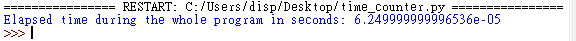 scipy模組中的fft運算時間
13
Python—影像input and output
常用的兩套模組工具 : openCV or matplotlib :
可選擇一個來安裝，並打入以下指令 :
pip install pip install opencv-contrib-python-headless
兩者擇一
or
pip install matplotlib
即可安裝模組完成。(詳細可參考Python安裝ppt)
14
Python—影像input and output– 使用opencv
(要先在 cmd 當中執行 pip install opencv-python)
<Step.1> : 讀取(read)影像
>>> import cv2                                         #cv2是opencv模組
>>> read_path = r'影像路徑及名稱'          
                                                                    #如果沒有r ;路徑的斜槓必須是/ 
                                                                      (eg : "C:/Users/disp/Desktop/1.png") ; 
                                                                      有r就可以直接使用\ (eg : "C:\Users\disp\Desktop\1.png")
>>> img = cv2.imread(read_path, 0)    #影像讀取read , 0代表顯示Grayscale
       img = cv2.imread(read_path, 1)    #影像讀取read , 1代表顯示BGR 
                                                                   # opencv儲存RGB順序為BGR, ie.
                                                                       img[: , : , 0] = Blue Channel
                                                                       img[: , : , 1] = Green Channel
                                                                       img[: , : , 2] = Red Channel

<note>:若要把opencv讀取到的影像按照RGB順序排好,可打入以下指令:
              >>> img_RGB = img[: , : , ::-1]       # ::-1代表Reverse
15
Python—影像input and output– 使用opencv
<Step.2> : 顯示(show)影像:
>>> cv2.imshow('My Image', img)
# opencv將影像show出來 ,影像名稱命名為My Image (雖然opencv儲
 存通道順序為BGR ,但是cv2.imshow以幫你自動轉成RGB顯示出來,
 因此不用刻意Reverse再秀出來。 
#然而如果把在opencv上讀取的影像img在matplotlib上顯示出來
 plt.imshow(img)，則影像會顯示BGR所出來的影像，因此必須先
 將opencv的img Reverse再顯現到matplotlib)，如以下指令:
 >>> import matplotlib.pyplot as plt
 >>> img_RGB = img[: , : , ::-1]       # ::-1代表Reverse
 >>> plt.imshow(img_rgb) ; plt.show()     # 加上 plt.show() 才可以將圖顯示
補充：x1=x[::2] 是將 x 每兩點取一點， x1=x[::-2] 是將 x 反轉後每兩點取一點
16
Python—影像input and output– 使用opencv
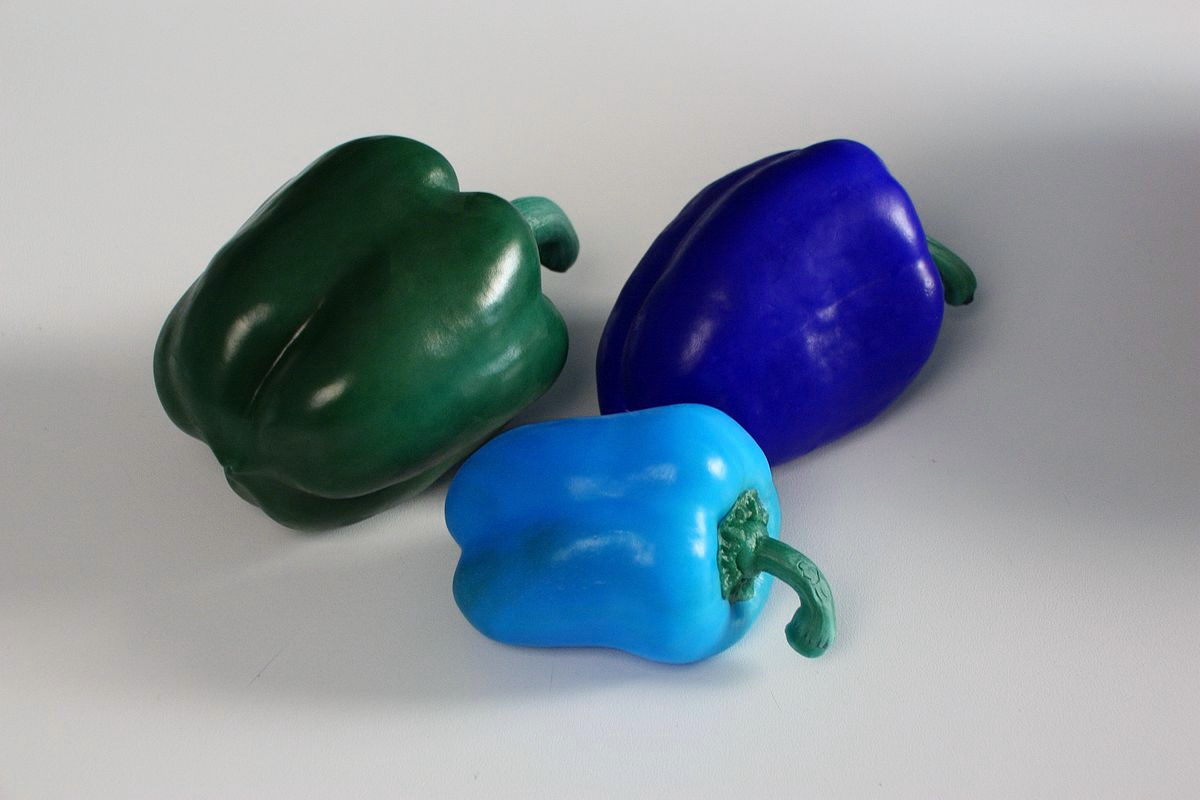 RGB
BGR
17
Python—影像input and output– 使用opencv
<Step.3> : 寫入(write)影像:
>>> cv2.imwrite(r'output.jpg', img) 
#將影像寫入Write (本身已儲存在自己讀取read影像的路徑path中)
# 雖然img儲存的順序是BGR, 但cv2.imwrite已自動幫你轉成RGB輸出,
   因此不用刻意再將img Reverse
#也可調整影像品質 (設定 JPEG 圖片品質為 90（可用值為 0 ~ 100）):
   >>> cv2.imwrite(r'output.jpg', img, [cv2.IMWRITE_JPEG_QUALITY, 90])
#也可調整壓縮程度 (設定 PNG 壓縮層級為 5（可用值為 0 ~ 9）):
        cv2.imwrite(r'output.png', img, [cv2.IMWRITE_PNG_COMPRESSION, 5])
Reference:  https://blog.gtwang.org/programming/opencv-basic-image-read-and-write-tutorial/
18
Python—影像input and output– 使用matplotlib
可用來讀取圖片:
<Step.1>: 
>>> import matplotlib.pyplot as plt         #用於顯示影像
>>> import matplotlib.image as mpimg  #用於讀取影像
<Step.2>:
>>> read_path = r '影像路徑及名稱'  
>>> img = mpimg.imread(read_path)      #讀取影像
<Step.3>: 
>>> plt.imshow(img)                                   #顯示影像
>>> plt.axis('off')                                          #關閉座標軸
>>> plt.show()                                              #顯示影像在螢幕上
19
Python—影像input and output– 使用matplotlib
<Step.4>:
>>> save_path = r '儲存路徑並命名'   
        # 例如:   save_path = r'C:\Users\disp\Desktop\pepper.png'  
           (pepper.png是命名 ,(png是儲存的格式)
>>> plt.imsave(save_path,img)       
        #儲存圖片 , img是在程式中欲儲存的影像

           <note> :可列出影像的size :
             >>> import numpy as np
             >>>[r,c,d] = np.shape(img)        # r代表列 ; c代表欄 ; d代表深度
20
Python—Video read and write
使用opencv中的模組cv2 :
<Reference> :
   https://opencv-python-tutroals.readthedocs.io/en/latest/py_tutorials/py_gui/py_video_display/py_video_display.html
(要先在 cmd 當中執行 pip install opencv-python)
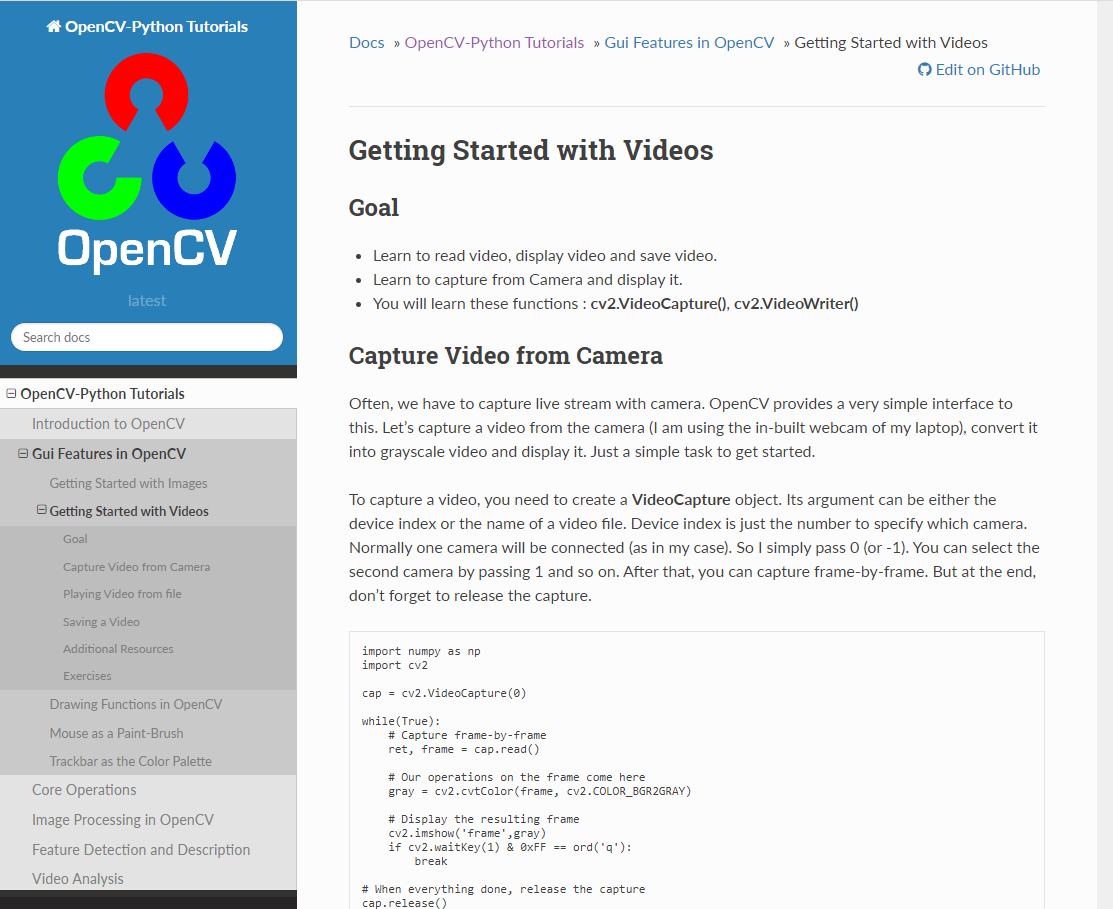 21
Python—Video read and write
讀取(read)欲處理的Video : 
>>> v_test = r'C:\Users\disp\Desktop\test1.mp4'
>>> cap = cv2.VideoCapture(v_test)
>>> while(cap.isOpened()):
              [ret, frame] = cap.read()
              # gray = cv2.cvtColor(frame, cv2.COLOR_BGR2GRAY)
              cv2.imshow('frame',frame)
              if cv2.waitKey(1) & 0xFF == ord('q'):
                     break
# Video路徑
# 在while迴圈中show出每一張影像,相當於時間軸,形成Video
# 讀取Video
# 此為將frame從RGB轉成Gray level形式,
也就是從3維  2維 , 這邊如果沒註解#,
那麼播放的frame就是gray level形式
Q1：如何將 video 變為四維矩陣
<note> : [ret, frame] = cap.read()
ret代表布林值, 有讀到frame為True ,沒讀到frame為False , 因此在播放結束後會顯示False
Frame為一張影像, 讀取Video進來後, 是RGB格式(3維矩陣)
<Reference> : 關於為什麼要加這句if cv2.waitKey(1) & 0xFF == ord(‘q’)的參考,其主要作用就是讓Video播放完後停止 : 
                          https://www.itread01.com/content/1550423892.html
22
Python—Video read and write
寫入(write)並存檔(save)處理完的Video :
# Video路徑
import numpy as np
import cv2

v_test = r'C:\Users\disp\Desktop\test1.mp4'
cap = cv2.VideoCapture(v_test)

# Define the codec and create VideoWriter object
fourcc = cv2.VideoWriter_fourcc(*'DIVX')

#必須把原本video的width和height轉成int型式, 因為python的cv2.VideoWriter吃的是int形式
width = int(cap.get(cv2.CAP_PROP_FRAME_WIDTH))
height = int(cap.get(cv2.CAP_PROP_FRAME_HEIGHT))

out = cv2.VideoWriter(r'C:/Users/disp/Desktop/output.mp4' , fourcc , 20.0 , (width,height))
# 讀取Video
Q2：無法成功執行 video 檔的製作
# FPS=20(張/秒)
# Frame_size
<note> : fourcc = cv2.VideoWriter_fourcc(*'DIVX')
 FOURCC(一種四字碼)來指定視頻編碼類型, 常見的Codecs有DVIX、XVID、X264、MJPG
<note>:
cv2.VideoWriter('欲儲存的路徑/檔名' , 視頻編碼類型fourcc ,  FPS , frame_size)
# FPS代表每秒幾張影像輸出
23
Python—Video read and write
寫入(write)並存檔(save)處理完的Video :
# 開始處理讀取的Video, 將原本的video做上下顛倒的處理 : 
while(cap.isOpened()):
    [ret, frame] = cap.read()
    if ret==True:                                                   # ret == True代表有讀取到影像    
        frame = cv2.flip(frame, 0)                        # 將影像上下顛倒(第二格為0) ; 
                                                                                若是第二格為1, 代表左右顛倒

        # 寫入上下顛倒的程序:
        out.write(frame)

        cv2.imshow('fram',frame)                       #在每次迴圈中show出影像
        if cv2.waitKey(1) & 0xFF == ord('q'):        # 如同前面,結束播放要加這句
            break
    else:
        break

# Release everything if job is finished
cap.release()
out.release()
cv2.destroyAllWindows()
24
Python—Video read and write
原先Video檔(test1.mp4)和經過上下顛倒處理後的Video檔(output.mp4) :
Google雲端連結 :
https://drive.google.com/drive/folders/1dzlzOANV6JqxKhPOMqcR4vaHHWTstBL_?usp=sharing
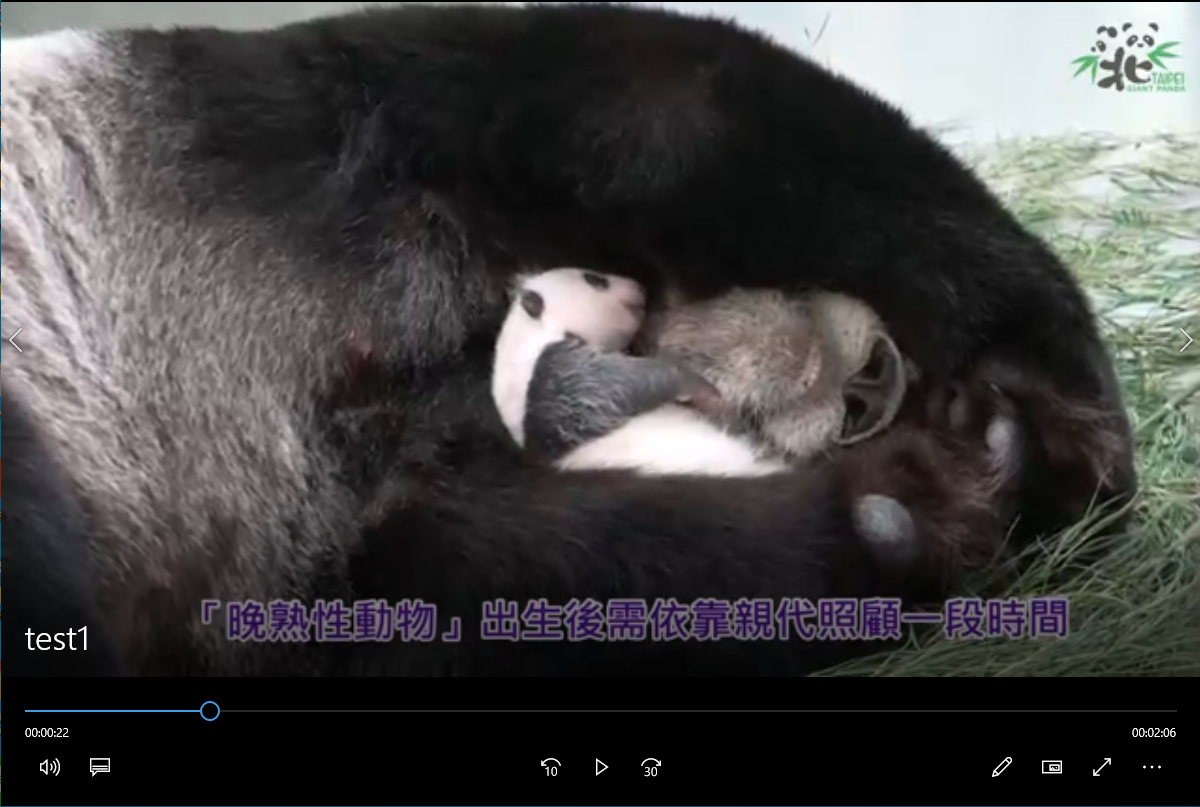 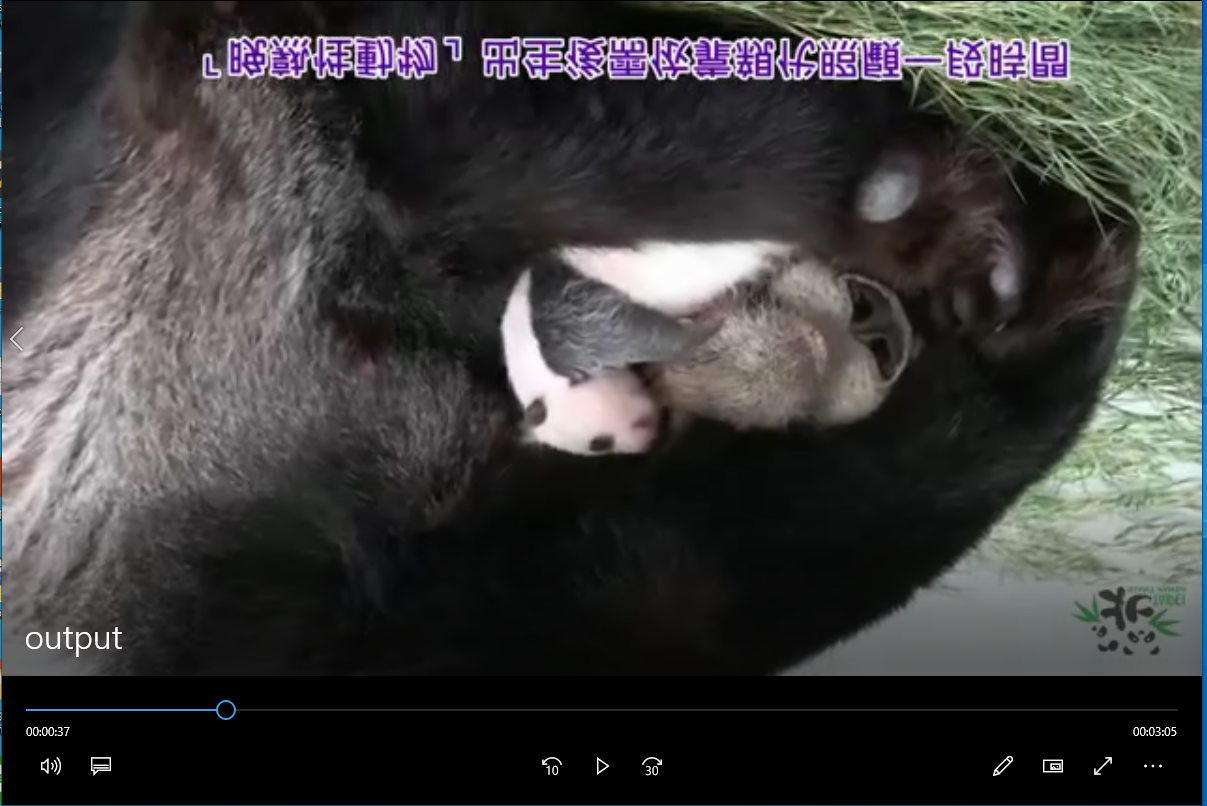 output.mp4
test1.mp4
25
Python—在shell指令框使用函式
Python使用模組函式都是預設從其目錄下取得, 此刻必須附加其路徑到其
  預設的目錄下, 如以下指令:
>>> import sys
>>> sys.path
>>> 會顯示Python shell所能讀取的路徑
>>> add_path = r'函式所在的路徑'    
       # 例如 : add_path = r'C:\Users\disp\Desktop' 
>>> sys.path.append(add_path)
       # 此刻就完成了路徑的加選, 假設在此路徑下有一個函式叫 mysum(array)
>>> from mysum import *               #必定要加這句才可使用函式
>>> array = [2,4,6]
>>> mysum(array) 
>>> 12
26
Python—在shell指令框使用函式
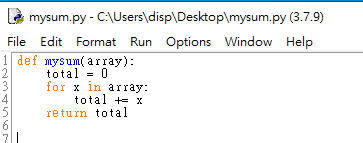 函式
Shell指令對話框
27
Python—Numpy的多維陣列運算功能
numpy (Numerical Python)：為一強大的 python 函式庫，主要用
 於資料處理上，是 Python做矩陣及多維陣列時很重要的套件。因
 為底層是以 C 和 Fortran 語言實作，所以比起 Python 本身內建
 的 list，Numpy 操作多維的陣列的速度快很多。
28
Python—Numpy的多維陣列運算功能
<Refenrence.1>: 
https://numpy.org/doc/stable/reference/
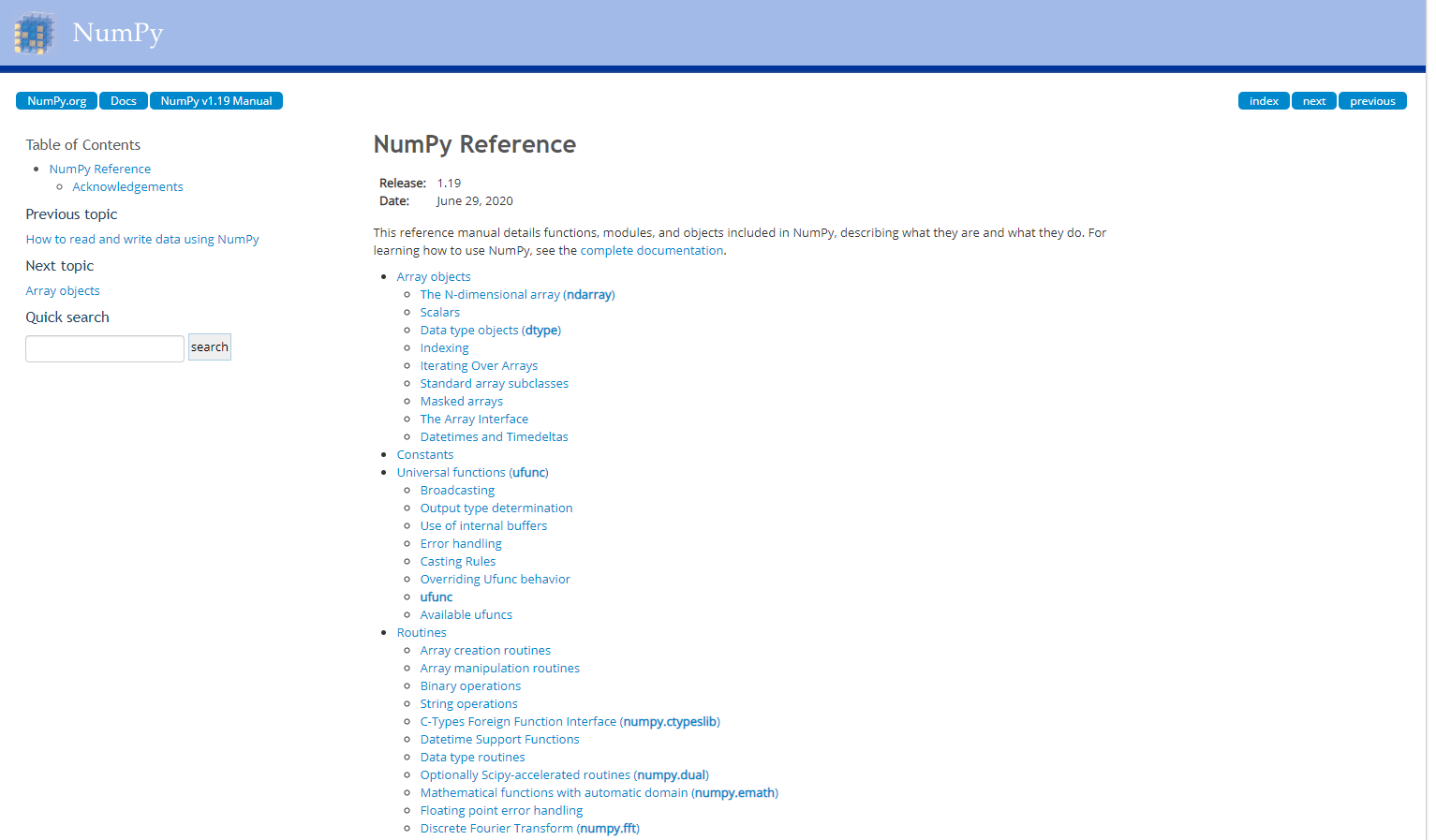 可從這搜尋Numpy的任一函數或功能
29
Python—Numpy的多維陣列運算功能
<Reference.2> :
http://yltang.net/tutorial/dsml/7/
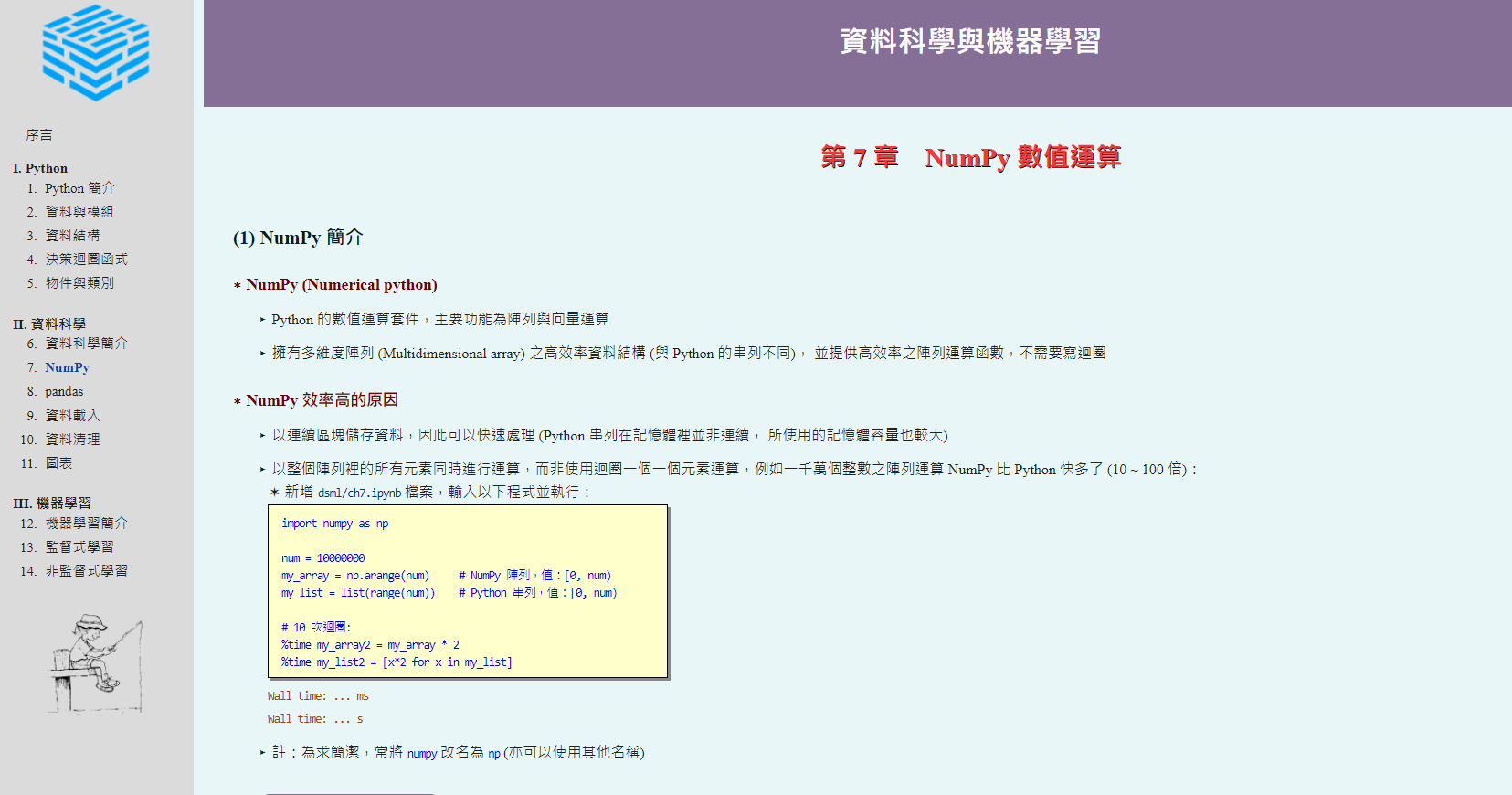 30
Python—Numpy的多維陣列運算功能---矩陣Transpose
31
Python—Numpy的多維陣列運算功能---矩陣相乘
32
A*B 是點對點相乘
np.mean(A):  算 A 矩陣每個 column 的平均
np.linalg.eig(A):  算 A 矩陣的 eigenvectors 以及 eigenvalues
np.where( ):  把滿足某些條件的 entry 的座標找出來，類似 Matlab 的 find
Python—Numpy的多維陣列運算功能---反矩陣
34
Python—Numpy的多維陣列運算功能---單位矩陣
35
Python—Numpy的多維陣列運算功能---矩陣Trace, diag
計算斜對角元素和(trace):
>>> import numpy as np
>>> A = np.array([1, 2],
                               [3, 4])
>>> np.trace(A)
>>> 5
計算斜對角元素和(trace):

列出方陣左斜對角元素(diag):
>>> import numpy as np
>>> A = np.array([1, 2],
                               [3, 4])
>>> np.diag(A)
>>> [1, 4]
36
Python—Numpy的多維陣列運算功能---四捨五入
四捨五入: 
>>> import numpy as np
>>> A = np.array([1.63, 2.425, -3.567, -0.746])
>>> print(np.around(A))                                        #預設取到整數
>>> [2, 2, -4, -1]
>>> print(np.around(A, decimals=1 ))                 #取到小數點後第一位
>>> [1.6, 2.4, -3.6, -0.7]
np.around(A, decimals = k)            #將array A的元素四捨五入取到小數點後第k位
37
Python—Numpy的多維陣列運算功能---floor, ceil
向下取整數(floor):
>>> import numpy as np
>>> A = np.array([1.63, 2.425, -3.567, -0.746])
>>> print(np.floor(A)) 
>>> [1, 2, -4, -1]

向上取整數(ceil):
>>> import numpy as np
>>> A = np.array([1.63, 2.425, -3.567, -0.746])
>>> print(np.ceil(A)) 
>>> [2, 3, -3, 0]
np.floor(A)            #將array A的元素向下取整數
np.ceil(A)            #將array A的元素向上取整數
38
Python—Numpy的多維陣列運算功能---np.where(條件選取)
條件選取(where):
>>> import numpy as np
>>> data = np.array([
                    [1.5, 2.6, -5],
                    [1.3, 3.7, -2.6]
                                    ])
>>> result = np.where(data>1.5, data, 0)
>>> print(result)
>>> [ [0, 2.6, 0],
          [0, 3.7, 0] ]
取代的值
39
Python—Numpy的多維陣列運算功能---np.where(條件選取)
條件選取(where):
   np.where(data>1.5, data, 0) 相當於下列右圖框程式:
import numpy as np
data = np.array([
            [1.5, 2.6, -5],
            [1.3, 3.7, -2.6] 
                             ])
result = np.where(data>1.5, data, 0)
print(result)
import numpy as np
data = np.array([
            [1.5, 2.6, -5],
            [1.3, 3.7, -2.6] 
                             ])
[r,c] = data.shape                       # r is the number of row 
                                                      # c is the number of column
result = np.zeros((r,c))               # Set initial values for array “result”
for x in range(r):                         # ex:  range(n) = [0, 1, …, n-1]
    for y in range(c):
        if data[x,y]>1.5:
            result[x,y] = data[x,y]
        else:
            result[x,y] = 0
print(result)
兩者的結果都一樣
40
Python—Numpy的多維陣列運算功能---常用常數
<注意> : 
在python裡, 一定要在虛數j前放置係數 ,就算
是1也要 , 不然會顯示Error
41
Python—Numpy的多維陣列運算功能---分割點
常用功能:
1. np.arange(-1 , 3) :                                                                  # 起終點需為整數 , 步長預設為1
>>> import numpy as np
>>> A = np.arange(-1 , 3)
>>> print(A)
>>> [-1, 0, 1, 2]                                                                           #一個整陣列 , 結果不包含終值 3
2. np.arange(-1 , 0 , 0.1):                                                          # 起終點需為整數 , 步長為0.1
數>>> import numpy as np
>>> A = np.arange(-1 , 0 , 0.1)
>>> print(A)
>>> [-1, -0.9, -0.8, -0.7, -0.6, -0.5, -0.4, -0.3, -0.2, -0.1]     
3. np.linspace(0 , 9 , 10)                                                            #將0 ~ 9分10個等分點(包含起終點)
>>> import numpy as np
>>> np.linspace(0 , 9 , 10)
>>> [0, 1, 2, 3, 4, 5, 6, 7, 8, 9]

<Reference> : https://www.itread01.com/content/1536994702.html
42
Python—Numpy的多維陣列運算功能---常用函數
常用函數: 使用語法np.<function>(array):
>>> import numpy as np
>>>
43
Python—Numpy的多維陣列運算功能---常用函數
常用函數: 使用語法np.<function>(array):
>>> import numpy as np
>>>
44
Python—Numpy的多維陣列運算功能---常用函數
常用函數: 使用語法np.<function>(array):
>>> import numpy as np
>>>
45
Python—Numpy的多維陣列運算功能---多項式
# 多項式f(x)的係數, 按降冪排列
# np.linspace(0, 1, 5)代表在[0, 1]內分5等分, 因此其值為
 [0, 0.25, 0.5, 0.75, 1], 再分別把這5個值代入f(x) , 因此得到
  [f(0), f(0.25), f(0.5), f(0.75), f(1)] = [ 1 , 0.515625, 0.125 , -0.078125, 0 ]
<Reference> : https://blog.csdn.net/kezunhai/article/details/46271165
46
Python—Numpy的多維陣列運算功能---多項式
# 多項式f(x)的係數, 按降冪排列
47
Python—Numpy的多維陣列運算功能---多項式
# 多項式f(x)的係數, 按降冪排列
注意，A 的 entry 順序為右到左
A[0] = 1,  A[1] = -2,  A[2] = 0,  A[3] = 1
48
Python—Numpy的多維陣列運算功能---多項式
49
Python—Numpy的多維陣列運算功能---多項式
# 多項式f(x)的係數, 按降冪排列
# 多項式f(x)的微分
# 多項式f(x)的積分
50
Python—Numpy的多維陣列運算功能---多項式
多項式函數擬合(poly-fit) :
>>> import numpy as np
>>> x = np.array([0, 1, 2, 3, 4, 5])
>>> y = np.array([0, 0.8, 0.9, 0.1, -0.8, -1])
>>> z = np.polyfit(x , y , 3)
>>> print(z)
>>> [0.08703704, -0.81349206, 1.69312169, -0.03968254]
# 使用3次多項式去擬合(x,y)資料點,使用方法為LMS
#此為3次多項式擬合曲線
<Reference> : https://numpy.org/doc/stable/reference/generated/numpy.polyfit.html
51
Python—Numpy的多維陣列運算功能---常用語法
常用陣列特性 :使用語法 np.<function>(array) :   (array也包含Matrix)
>>> import numpy as np
52
Python—Numpy的多維陣列運算功能---常用語法
陣列運算 : 使用語法 np.<function>(array) :     (array也包含Matrix)
>>> import numpy as np
53
Python—Numpy的多維陣列運算功能---常用語法
>>> import numpy as np
A1,A2一定都要相同資料
結構Matrix ,因此A2也要多
一個中括弧 [ ]
54
Python—Numpy的多維陣列運算功能---常用語法
>>> import numpy as np
55
Python—Numpy的多維陣列運算功能---統計函數
常用統計函數: 使用語法np.<function>(array):
>>> import numpy as np
56
Python—Numpy的多維陣列運算功能---統計函數
常用統計函數: 使用語法np.<function>(array):
>>> import numpy as np
57
Python—Numpy的多維陣列運算功能---統計函數
常用統計函數: 使用語法np.<function>(array):
>>> import numpy as np
+
+
+
+
58
Python—Numpy的多維陣列運算功能---統計函數
常用統計函數: 使用語法np.<function>(array):
>>> import numpy as np
59
Python—Numpy的多維陣列運算功能---統計函數
常用統計函數: 使用語法np.<function>(array):
>>> import numpy as np
60
Python—Numpy的多維陣列運算功能---統計函數
常用統計函數: 使用語法np.<function>(array):
>>> import numpy as np
61
Python—Numpy的多維陣列運算功能---統計函數
常用統計函數: 使用語法np.<function>(array):
Random number : 
>>> import numpy as np
62
Python—Numpy的多維陣列運算功能---統計函數
常用統計函數: 使用語法np.<function>(array):
Random integer : 
>>> import numpy as np
63
Python—Numpy的多維陣列運算功能---統計函數
常用統計函數: 使用語法np.<function>(array):
Normal Distribution (Gaussian Distribution) : 
>>> import numpy as np
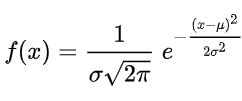 64
Python—Numpy的多維陣列運算功能---統計函數
常用統計函數: 使用語法np.<function>(array):
Uniform Distribution : 
>>> import numpy as np
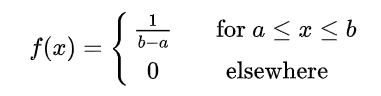 Uniform Distribution :
65
Python—Numpy的多維陣列運算功能---統計函數
補充：隨機選擇
case=['Try','Test','Again']
random.choice(case)
66
Python—Numpy的多維陣列運算功能---線性代數
使用線性代數中的運算 :使用語法np.linalg.<function>(array):
>>> import numpy as np
<note>:
linalg為linear algorithm的縮寫
67
Python—Numpy的多維陣列運算功能---線性代數
使用線性代數中的運算 :使用語法np.linalg.<function>(array):
>>> import numpy as np
第一行 : 
特徵值-1所對應的特徵向量
第二行 : 
特徵值4所對應的特徵向量
<note>:取第一個eigenvalue所對應的eigenvector :
>>> eigenvector_matrix = B[1]           #取B第二個(index = 1)Array出來
>>> 1st_eigenvector = eigenvalue_matrix [ : , 0 ]   
       # 在B的第二個Array裡的第一行( index = [ : , 0 ] ) 就是第一個 
     eigenvalue所對應的eigenvector
<note>:取第一個eigenvalue :
>>> eigenvalue_array = B[0]           #取B第一個(index = 0)Array出來
>>> 1st_eigenvalue = eigenvalue_array [0]   
 # 在B的第一個(index=0)Array裡的第一個(index = 0) eigenvalue
<note>:取第二個eigenvalue :
>>> eigenvalue_array = B[0]           #取B第一個(index = 0)Array出來
>>> 2nd _eigenvalue = eigenvalue_array [1]   
  # 在B的第一個(index=0)Array裡的第二個(index = 1) eigenvalue
<note>:取第二個eigenvalue所對應的eigenvector :
>>> eigenvector_matrix = B[1]           #取B第二個(index = 1)Array出來
>>> 2nd _eigenvector = eigenvalue_matrix [ : , 1 ]   
       # 在B的第二個Array裡的第二行( index = [ : , 1 ] ) 就是第二個 
     eigenvalue所對應的eigenvector
68
Python—Numpy的多維陣列運算功能---線性代數
使用線性代數中的運算 :使用語法np.linalg.<function>(array):
>>> import numpy as np
<note>:
linalg為linear algorithm的縮寫
69
Python—Sympy—符號運算功能
Sympy(Symbol Python) : 是符號運算套件，主要用來計算函數的
 微分、函數的積分、函數的極限、求方程式的解、矩陣的特徵值
  等…
必須安裝模組sympy，在cmd打入指令 pip install sympy
常數 : pi(圓周率), E(尤拉數)
sympy
oo (代表正無限大)、-oo(代表負無限大)此表示法只適用於Sympy模組
符號化函數 : symbols
先符號化才能使用以下函數 : diff(微分), integrate(積分), limit(極限), 
                                                          solve( f(x)=0 ), Matrix(matrix).eigenvals()
70
Python—Sympy---Limit
極限(Limit):
>>> from sympy import *
 #( 原本需要打入from sympy import limit, symbols , 但可以用一句話
  from sympy import *  取代上面句子 , 就不用那麼麻煩打入所需
  要的功能函數 , *代表全部的意思 )
>>> x = symbols('x')
>>> L = limit(sin(x)/x, x, 0)
>>> print('The limit of sin(x)/x when x closes to zero is ' , L)
Result
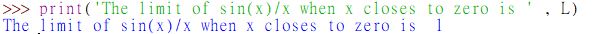 71
Python—Sympy---Limit
極限(Limit):
>>> from sympy import *
>>> x , h = symbols('x , h')       # 採用兩個變數x , h符號化放入Input
>>> L = limit( ( sin(x+h) - sin(x) ) / h, h, 0)
>>> print('The limit of ( sin(x+h) - sin(x) ) / h when h closes to zero is ' , L)
Result
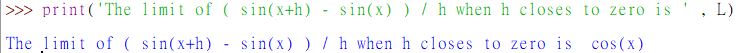 72
Python—Sympy---Differential
微分(Differential):
>>> from sympy import *
   #( 原本需要打入from sympy import diff, symbols, sin, tan, asin, acos, log, exp
        , 但可以用一句話from sympy import *  取代上面句子 , 就不用那麼麻煩
    打入所需要的功能函數 , *代表全部的意思 )
>>> x = symbols('x')
>>> y1 = sin(x) ; y2 = tan(x) ; y3 = asin(x) ; y4 = acos(x) ; y5 = log(x) ; y6 = exp(x**2)                      
       # asin代表arcsin   ; # acos代表arccos
>>> y1_prime = diff(y1,x) ; y2_prime = diff(y2,x) ; y3_prime = diff(y3,x) 
>>> y4_prime = diff(y4,x) ; y5_prime = diff(y5,x) ; y6_prime = diff(y6,x)
>>> print('The differential of y1=sin(x) is ',y1_prime)
>>> print('The differential of y2=tan(x) is ',y2_prime)
>>> print('The differential of y3=arcsin(x) is ',y3_prime)
>>> print('The differential of y4=arccos(x) is ',y4_prime)
>>> print('The differential of y5=logx is ',y5_prime)
>>> print('The differential of y6=exp(x^2) is ',y6_prime)
Result
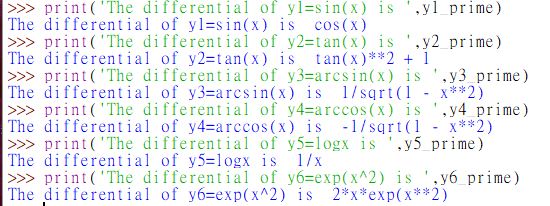 73
Python—Sympy---Integral
不定積分(Indefinite Integration):
>>> from sympy import *
 #( 原本需要打入from sympy import integrate , symbols , 
  但可以用一句話from sympy import *  取代上面句子 , 
  就不用那麼麻煩打入所需要的功能函數 , *代表全部
  的意思 )
>>> x = symbols('x')
>>> y1 = exp(x)*sin(x) ; y2 = exp(x)*cos(x)
>>> I1 = integrate(y1, x)
>>> I2 = integrate(y2, x)
>>> print('The integral of exp(x)*sin(x) is ', I1)
>>> print('The integral of exp(x)*cos(x) is ', I2)
Result
所以套用以上公式 :
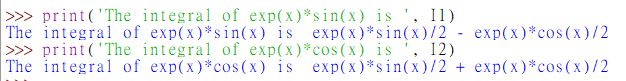 74
Python—Sympy---Integral
定積分(Definite Integration):
>>> from sympy import *
>>> x = symbols('x')
>>> y = exp(-x**2)
>>> I = integrate( y , (x, -oo, oo) )
>>> print('The integral of e^(-x^2) from -inf to inf is ' , I )
Lower
 bound
Upper
 bound
# 在sympy中,用兩個英文字母小寫oo代表正無限大
Result
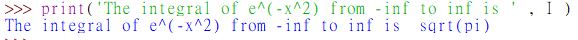 75
Python—Sympy---Solve equation
解方程式( Solve f(x)=0 ):
>>> from sympy import *
 #( 原本需要打入from sympy import solve , symbols , 
  但可以用一句話from sympy import *  取代上面句子 , 
  就不用那麼麻煩打入所需要的功能函數 , *代表全部
  的意思 )
>>> x = symbols('x')
>>> y1 = x**2 – 3*x + 4  ;  y2 = sin(x)
>>> solve(y1 , x)
>>> solve(y2 , x)
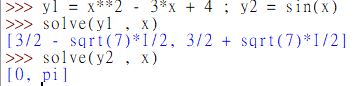 Result
76
Python—Scipy
Scipy (Science Python): 是一個為科學與工程設計的 Python 工具包，功能包括統計、優化
 、整合、線性代數模組等等…
Reference : https://docs.scipy.org/doc/scipy/reference/
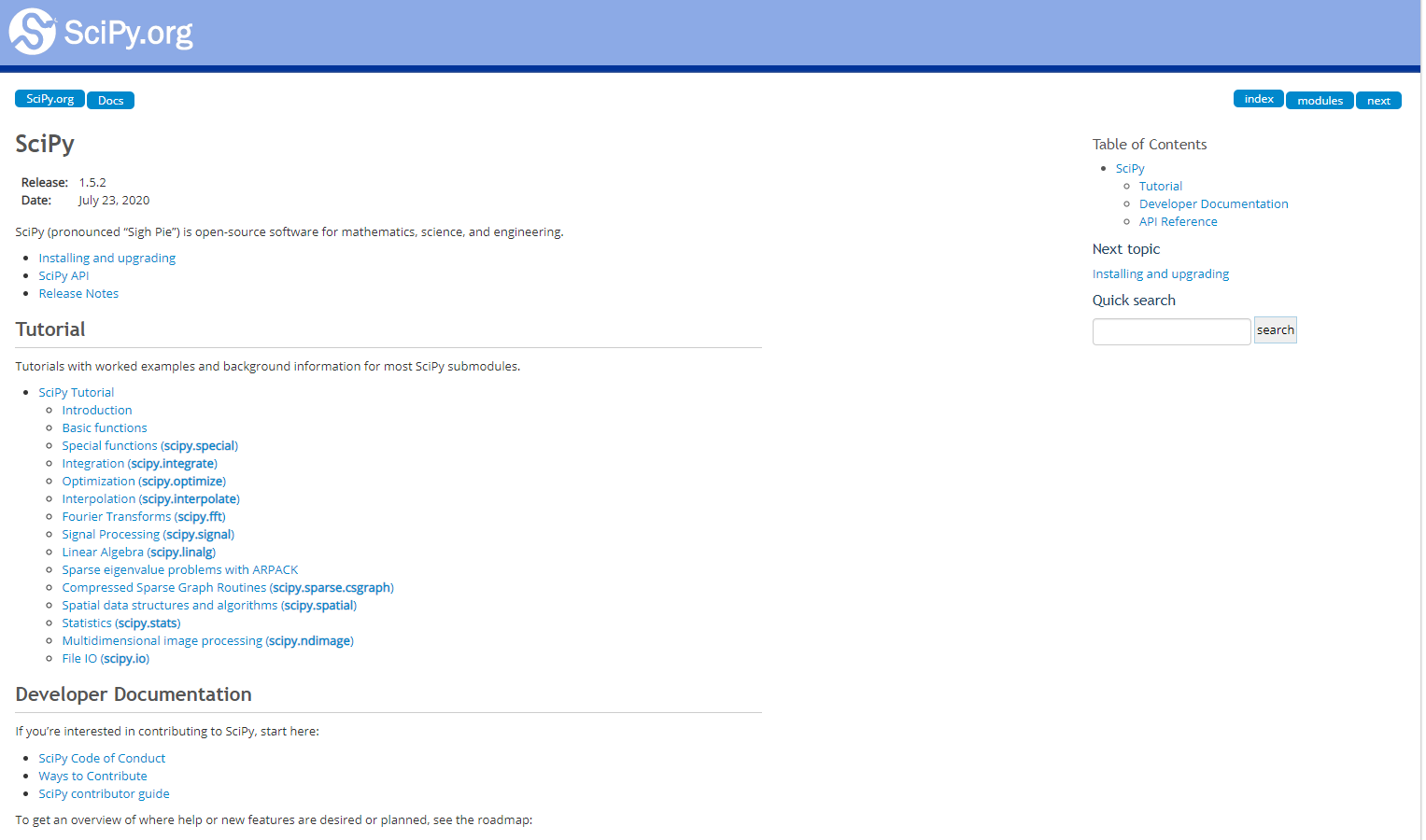 可從這搜尋Scipy的任一函數或功能
77
Python—Scipy---Derivative
導數(Derivative) : 使用scipy.misc.derivative模組
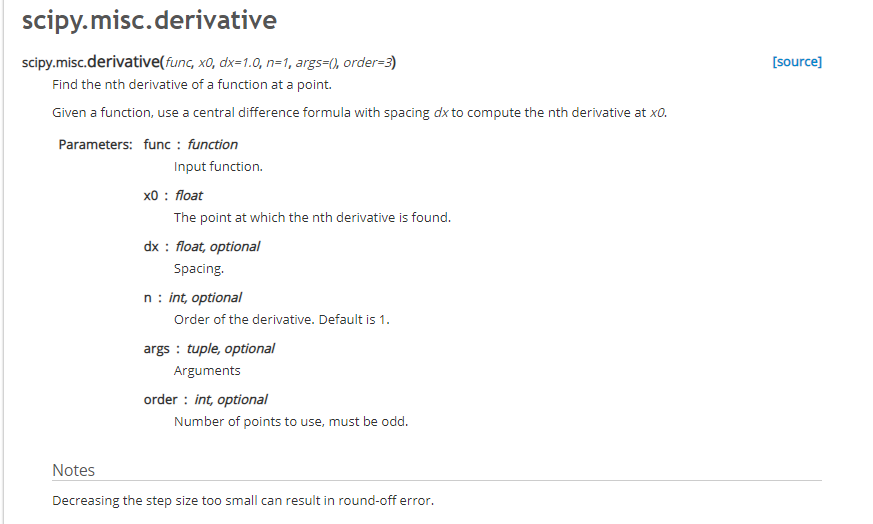 Reference: https://docs.scipy.org/doc/scipy/reference/generated/scipy.misc.derivative.html
scipy.misc.derivative介紹
78
Python—Scipy---Derivative
導數(Derivative) : 使用scipy.misc.derivative模組
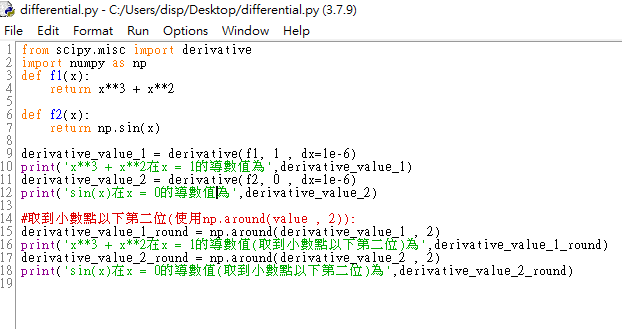 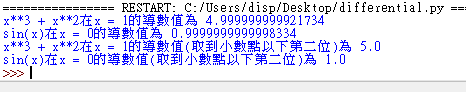 Program.0 . 1
Result.0 . 1
79
Python—Scipy---Numerical Integral
數值定積分(Numerical Definite Integration) :
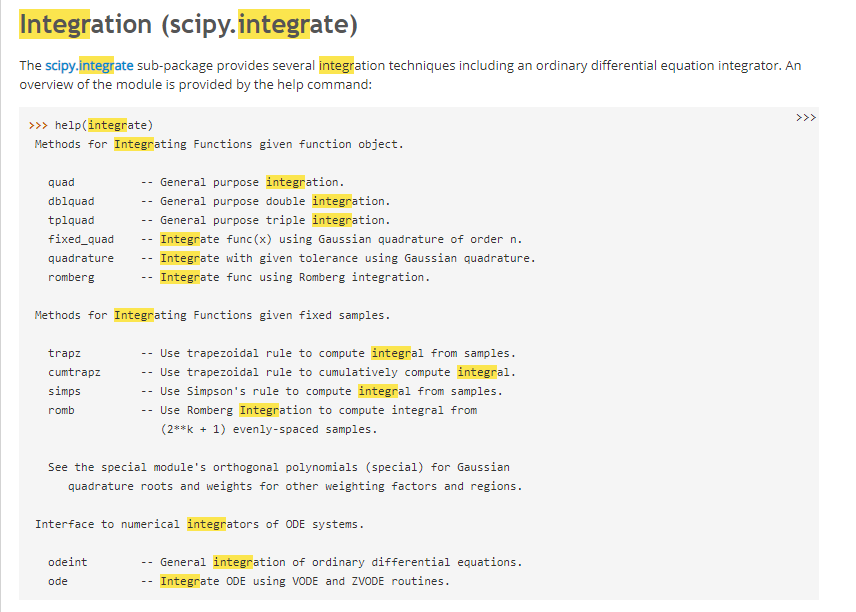 積分方法介紹
Reference: https://docs.scipy.org/doc/scipy/reference/tutorial/integrate.html?highlight=integr
80
Python—Scipy---Numerical Integral
數值定積分(Numerical Definite Integration) : 一般函數積分,常用數值積分函數 quad
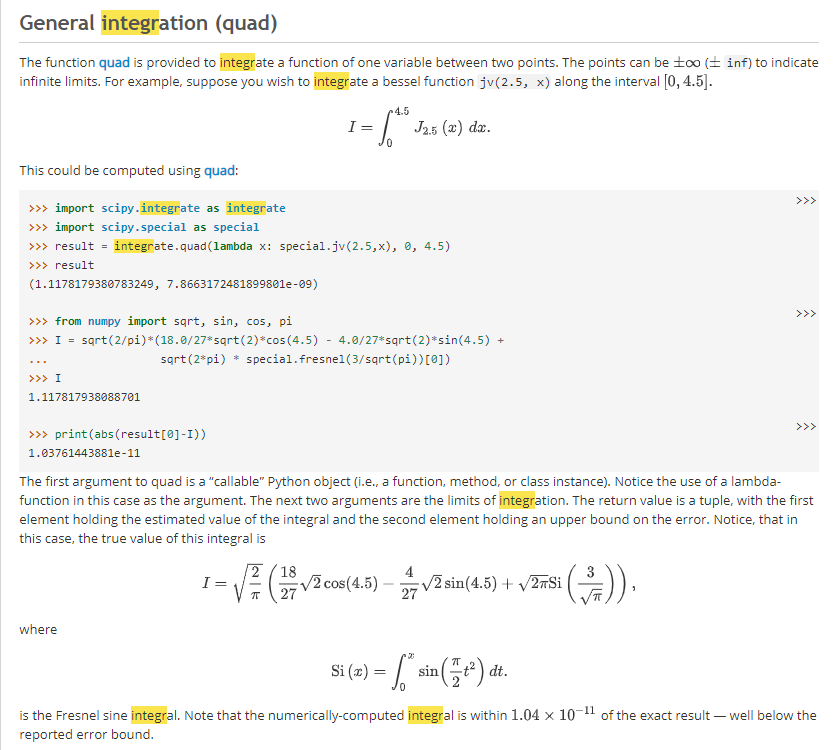 81
Python—Scipy---Numerical Integral
數值定積分(Numerical Definite Integration) : 含有兩個參數以上的積分
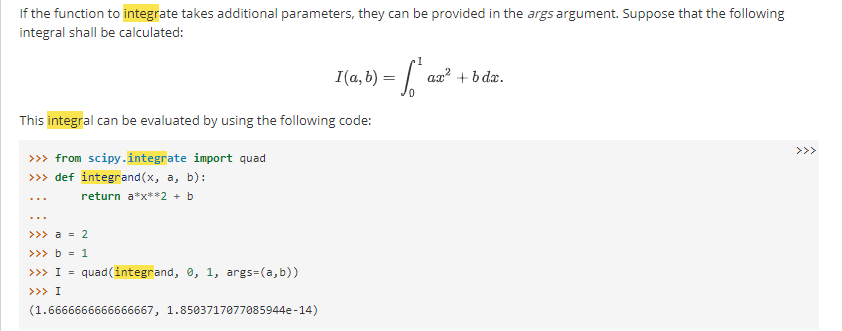 82
Python—Scipy---Numerical Integral
數值定積分(Numerical Definite Integration) : 有無限大的upper bound or lowee bound
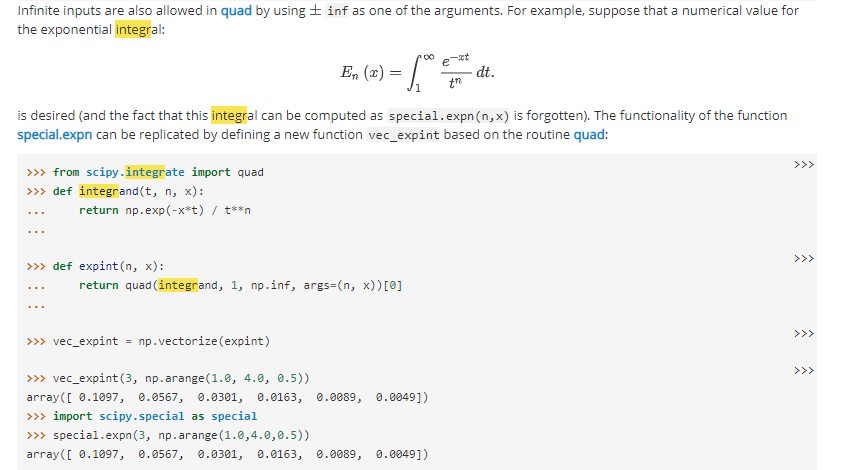 83
Python—Scipy---FFT
Fast Fourier Transform (FFT) : 使用scipy.fft模組
<Reference> :
   https://docs.scipy.org/doc/scipy/reference/tutorial/fft.html
Discrete Fourier Transform (DFT) :


Inverse Discrete Fourier Transform (IDFT) :
FFT只是DFT中所提出的快速演算法, 為一個Butterfly的結構<FFT Reference>: 
https://www.wikiwand.com/zh-tw/%E5%BA%93%E5%88%A9%EF%BC%8D%E5%9B%BE%E5%9F%BA%E5%BF%AB%E9%80%9F%E5%82%85%E9%87%8C%E5%8F%B6%E5%8F%98%E6%8D%A2%E7%AE%97%E6%B3%95
84
Python—Scipy---FFT
Fast Fourier Transform (FFT) : 使用scipy.fft中的fft
Inverse Fast Fourier Transform (IFFT) : 使用scipy.fft中的ifft
>>> from scipy.fft import fft, ifft
>>> import numpy as np
>>> x = np.array([1.0, 2.0, 1.0, -1.0, 1.5])
>>> print('The data x is ‘, x)
>>> y = fft(x)
>>> print('The FFT of x is ‘ , y)
>>> y_inv = ifft(y)
>>> print('The inverse FFT of y is ',y_inv)
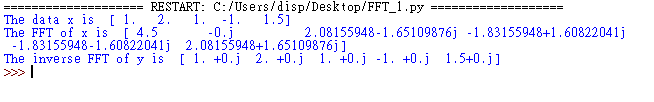 Result of FFT and IFFT
85
Python—Scipy---FFT
FFT中如果頻率成分皆為正數的話(不會有倒置現象):
<Example> :
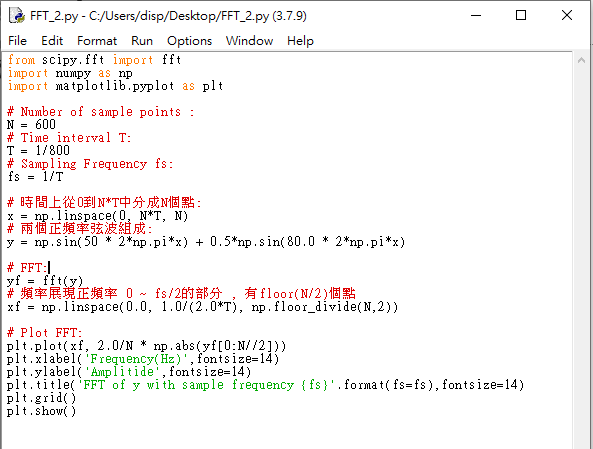 <Print函數字串格式化Reference (.format)> :
https://blog.techbridge.cc/2019/05/03/how-to-use-python-string-format-method/
Program.0 . 2
86
Python—Scipy---FFT
上述Program. 0. 2的結果圖Result.0.2 :
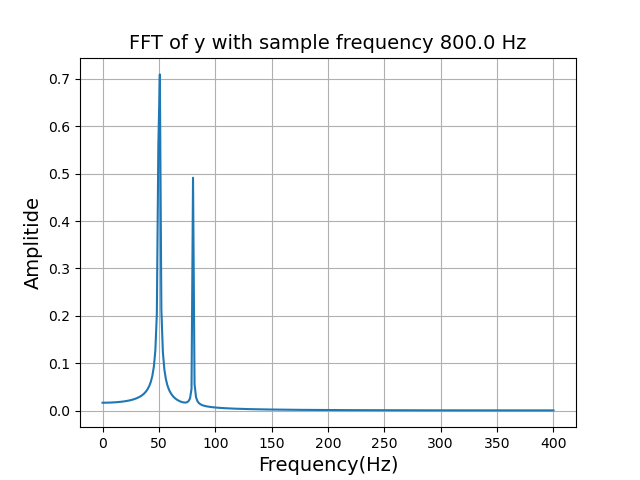 50 Hz
80 Hz
Result.0 . 2
87
Python—Scipy---FFT
FFT中如果頻率成分有負數的話(會有倒置現象): 必須使用fftshift
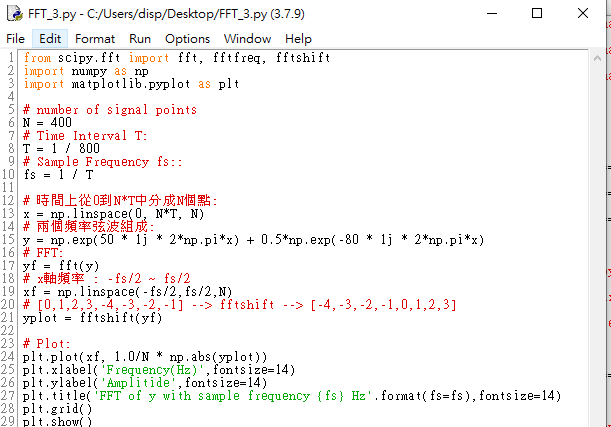 <Print函數字串格式化Reference (.format)> :
https://blog.techbridge.cc/2019/05/03/how-to-use-python-string-format-method/
Program.0 . 3
88
Python—Scipy---FFT
上述Program. 0. 3的結果圖Result.0.3 :
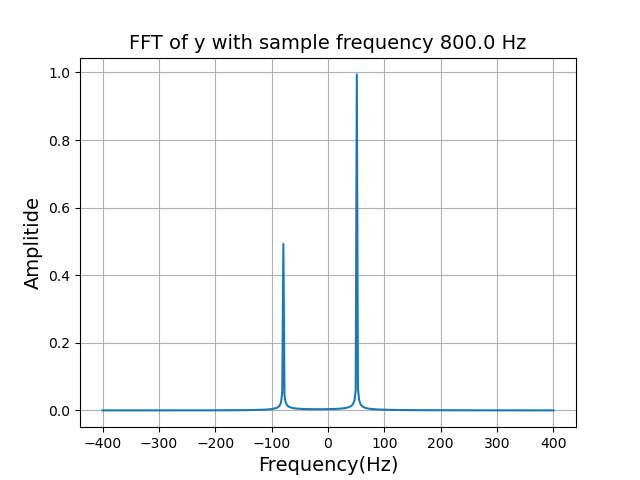 50 Hz
Result.0 . 3
-80 Hz
89
Python—Scipy---STFT
<Reference>:
https://docs.scipy.org/doc/scipy/reference/generated/scipy.signal.stft.html#scipy.signal.stft
# 預設使用Hanning window
90
Python—Scipy---STFT
<Ex.1>:時域結果圖一個密密麻麻的震盪函數:
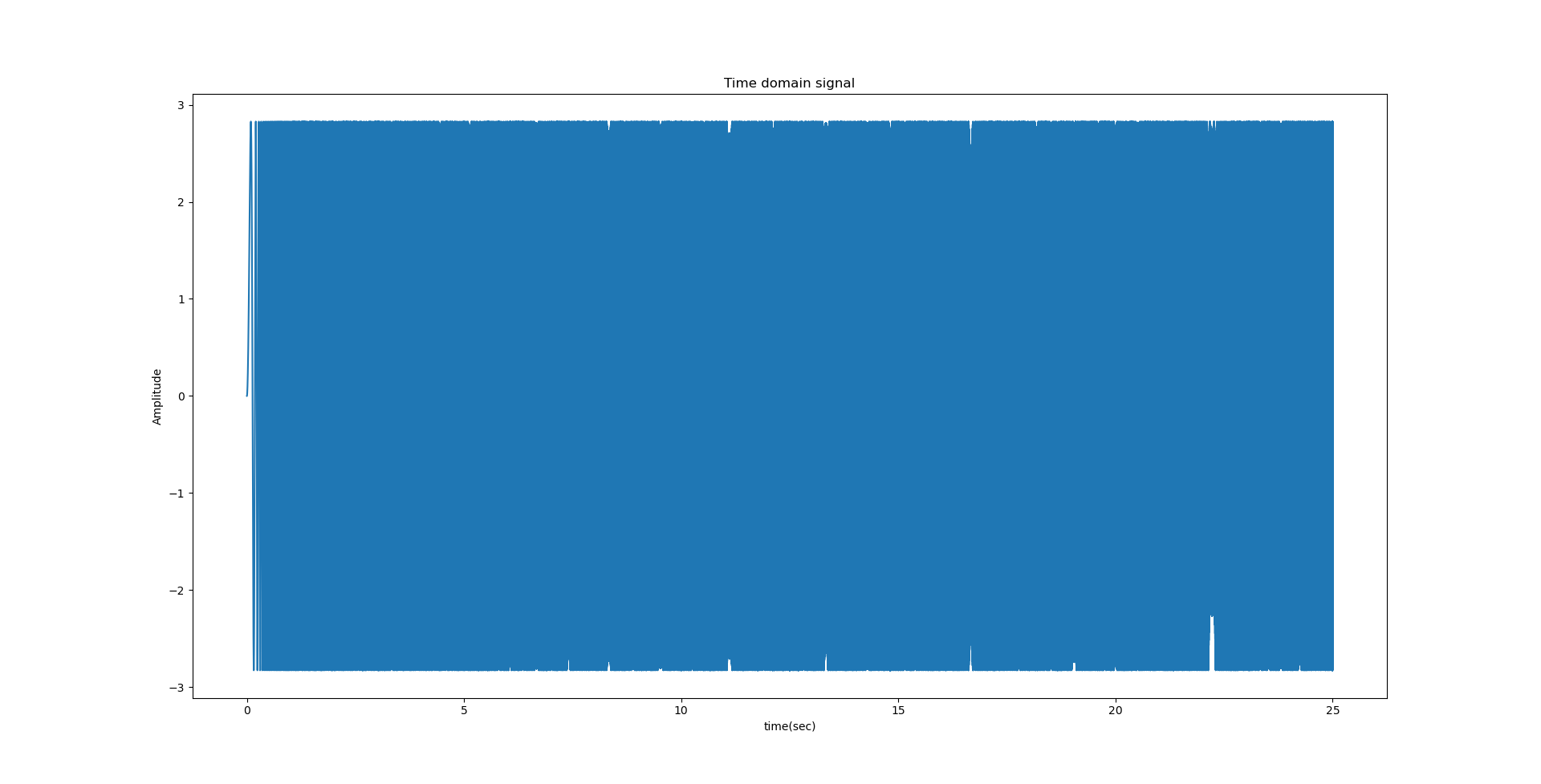 plt.figure(2)
plt.plot(time,x)
plt.title('Time domain signal')
plt.xlabel('time(sec)')
plt.ylabel('Amplitude')
plt.show()
91
Python—Scipy---STFT
<Ex.1>:時域放大之後為一個密密麻麻的震盪函數:
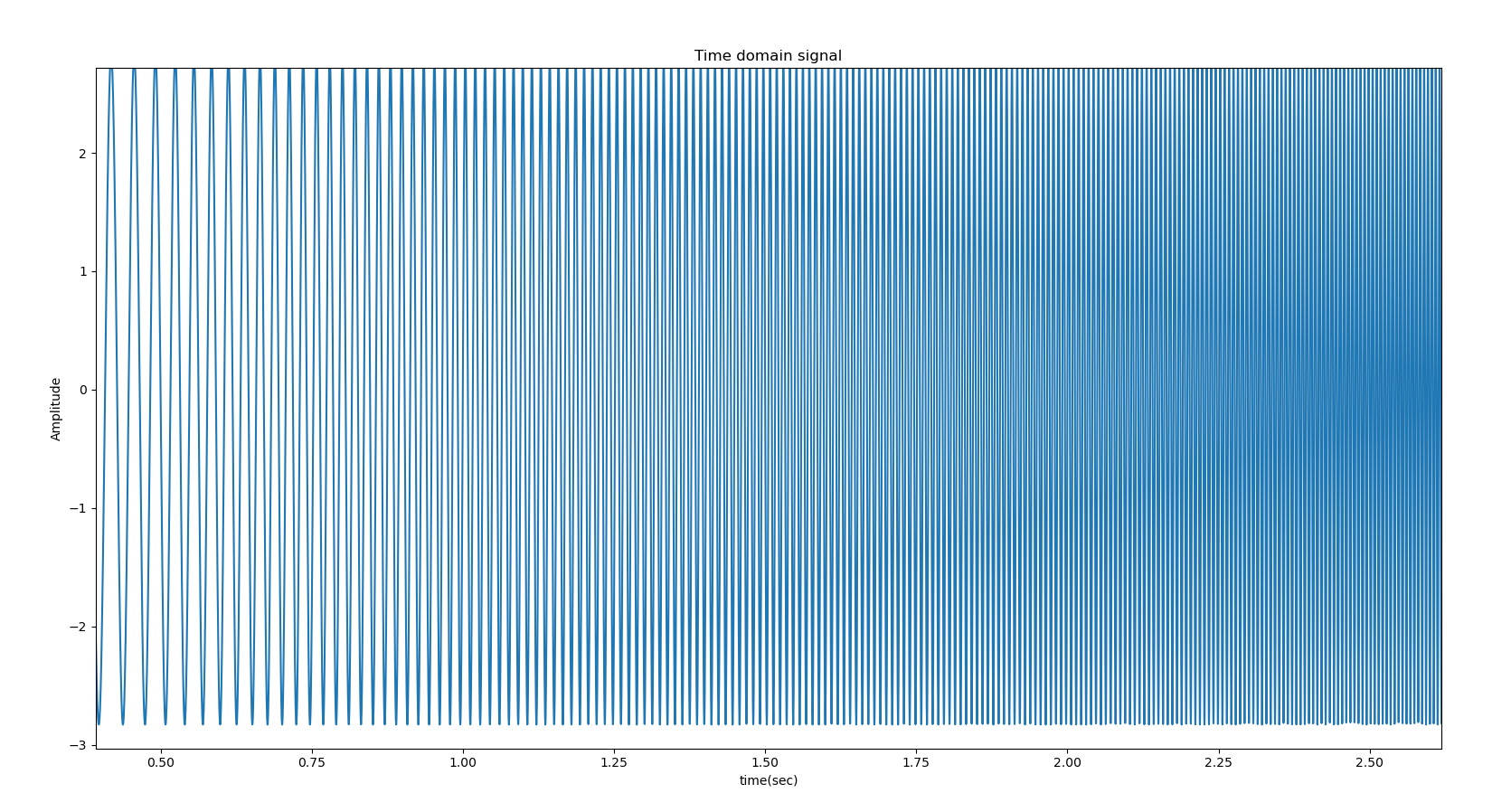 92
Python—Scipy---STFT
<Ex.1>:STFT時頻分析結果圖:
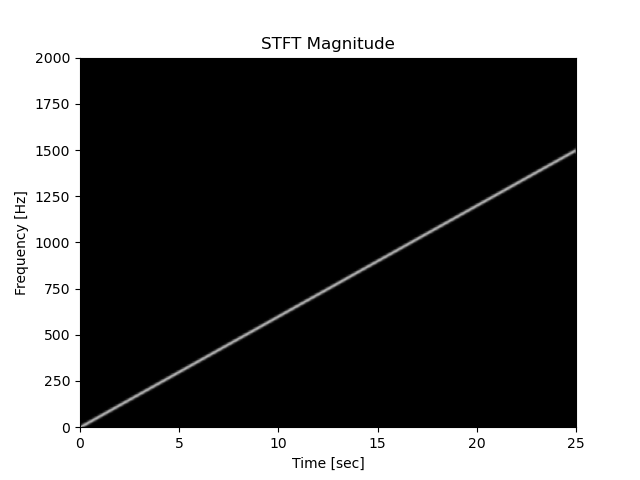 Linear
93
Python—Scipy---STFT
#因Input訊號是Complex, 經過FFT是Two-sided訊號, 
所以必須把return_onesided設為False
94
Python—Scipy---STFT
<Ex.2>:時域結果圖一個密密麻麻的震盪函數:
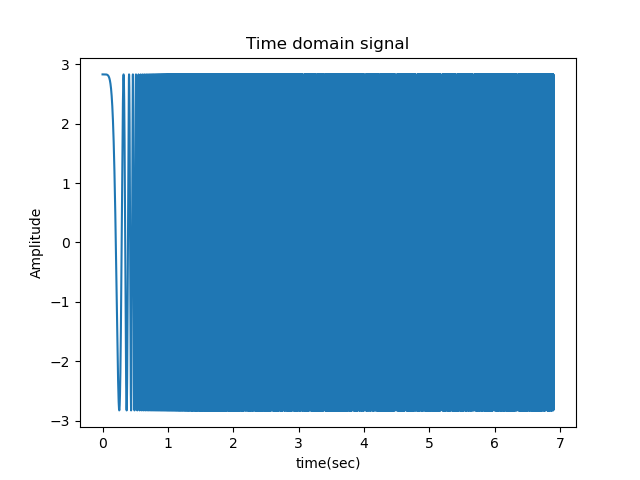 plt.figure(2)
plt.plot(time,x)
plt.title('Time domain signal')
plt.xlabel('time(sec)')
plt.ylabel('Amplitude')
plt.show()
95
Python—Scipy---STFT
<Ex.2>:時域放大之後為一個密密麻麻的震盪函數:
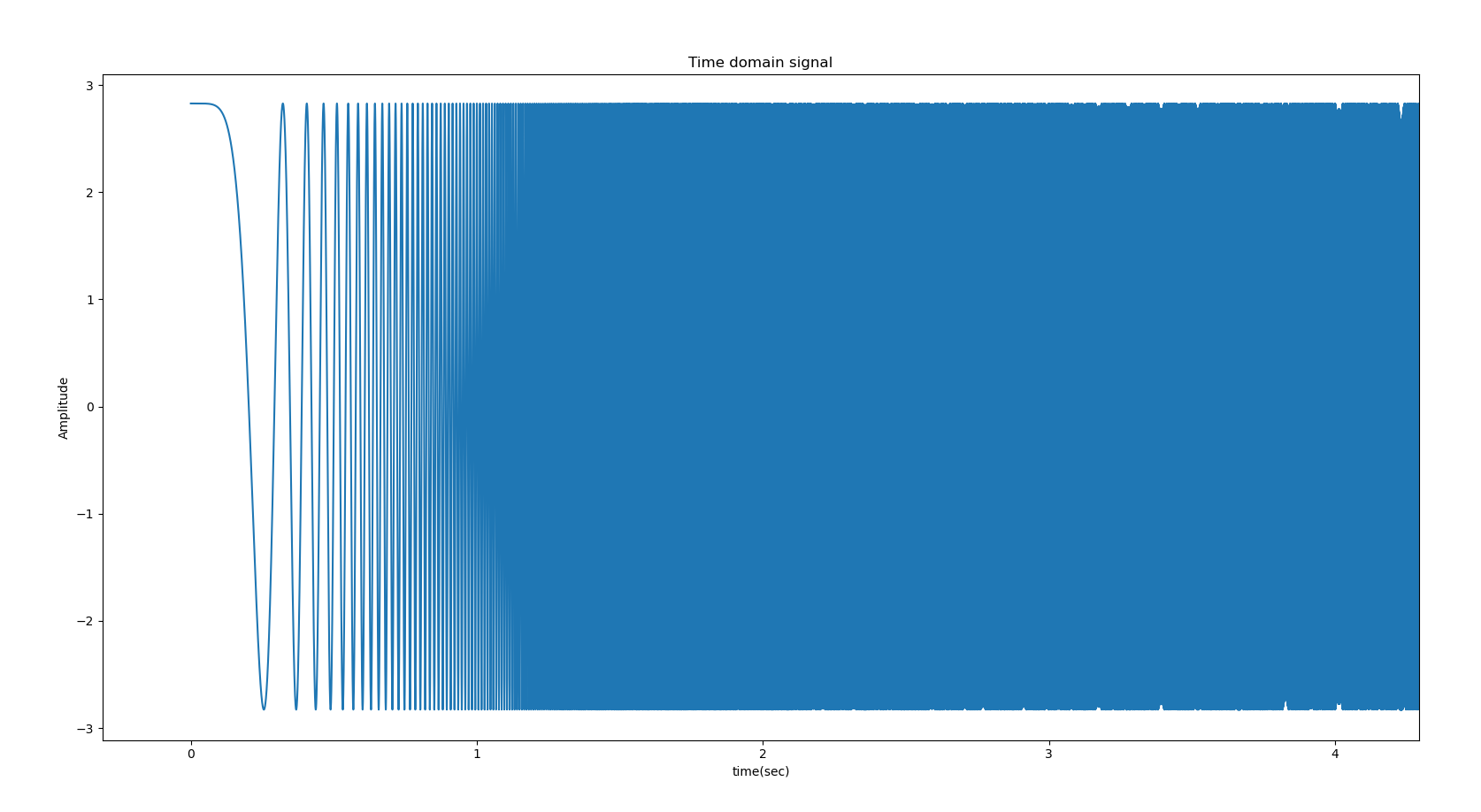 96
Python—Scipy---STFT
<Ex.2>:STFT時頻分析結果圖:
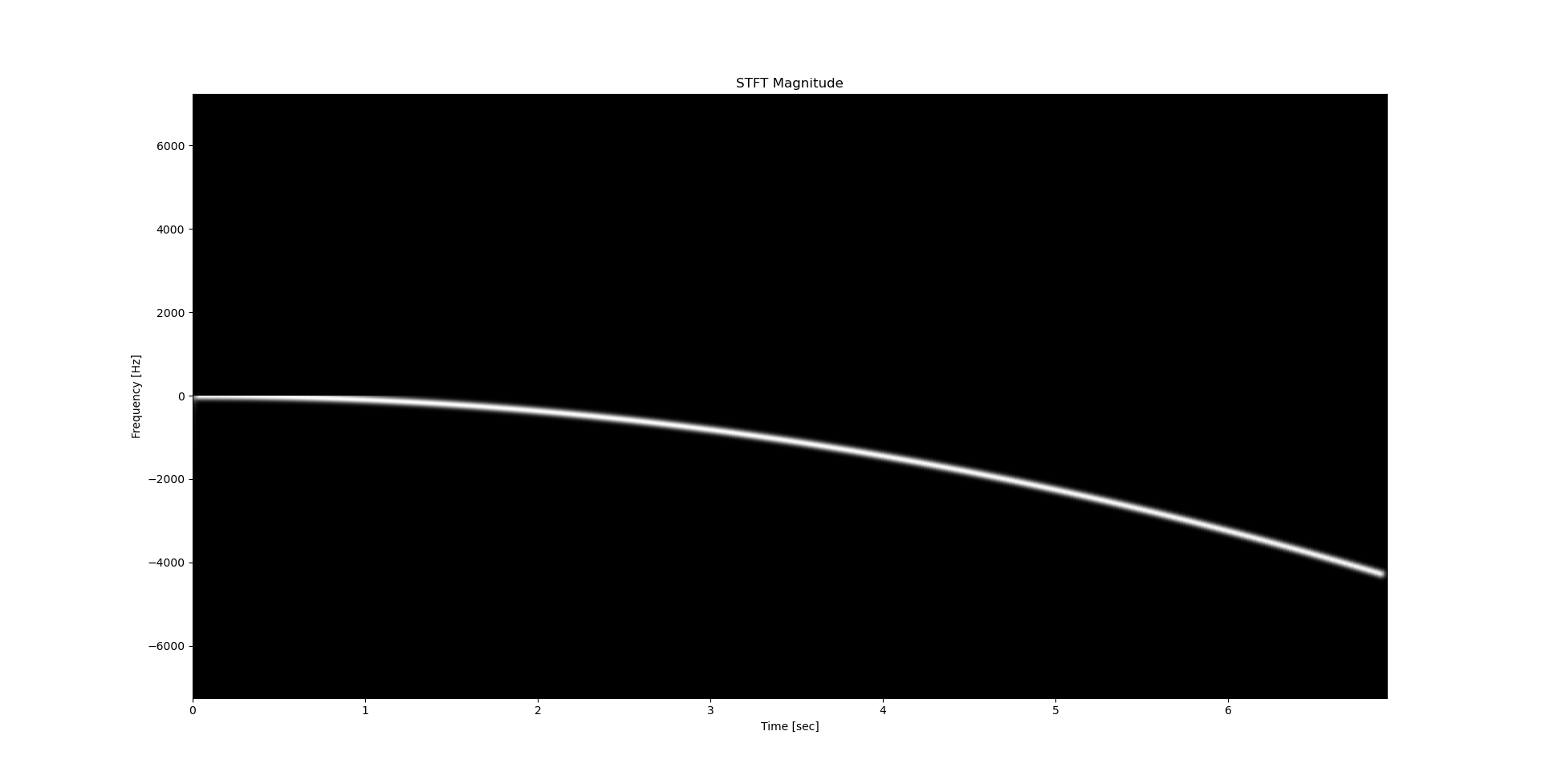 Parabola
97
Python—Scipy---Load and Save mat.
mat.檔是MatLab儲存矩陣資料的一種格式
讀取(read)  mat.檔: 使用scipy.io中的模組loadmat
>>> import scipy.io as sio 
>>> matfn = r'\home\weiliu\workspace\python\matlab\data_cv.mat' 
>>> data = sio.loadmat(matfn)
>>> print data[‘A’]     # 找尋data_cv.mat中的A矩陣
>>>
顯示A矩陣的值,其資料型態為 
'numpy.ndarray’, 為numpy的矩陣格式
data_cv.mat的路徑
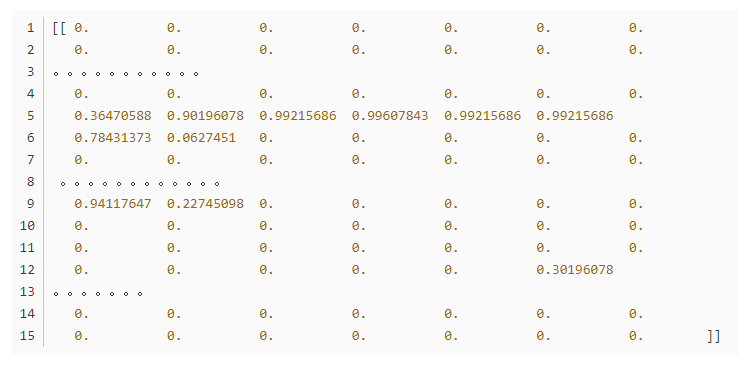 98
將x,y,z分別寫入saveddata.mat檔,之後打
開saveddata.mat檔就會顯示x , y , z
Python—Scipy---Load and Save mat.
寫入(write)  mat.檔:
>>> import scipy.io as sio 
>>> import numpy as np
>>> x = np.array( [1, 2, 3] )
>>> y = np.array( [4, 5, 6] )
>>> z = np.array( [7, 8, 9] )
>>> sio.savemat('saveddata.mat', {'x': x,'y': y,'z': z})
<Reference> :
https://blog.csdn.net/breeze5428/article/details/41725153
https://blog.csdn.net/google19890102/article/details/45672305
saveddata.mat的文件內容如下:
x = [1;2;3]
y = [4;5;6]
z = [7;8;9]
99
Python—Matplotlib
Matplotlib (Math Plot Library) : Python 中知名的繪圖套件之一。其他繪圖系統如seaborn（
  針對Pandas的繪圖）也是由 Matplotlib封裝而成。
Reference : https://matplotlib.org/3.2.2/users/index.html
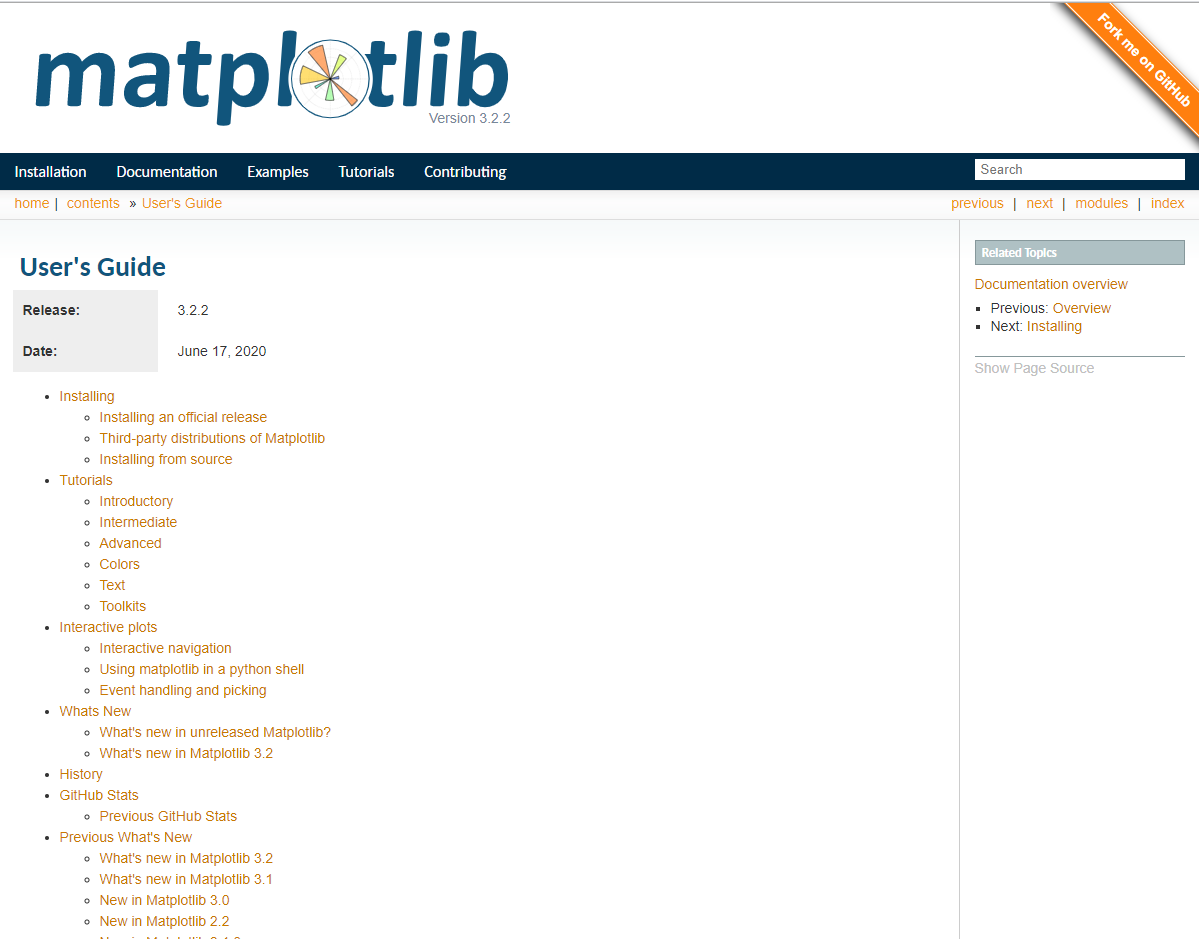 可從這搜尋Matplotlib的任一函數或功能
100
Python—Matplotlib ---繪圖
matplotlib.pyplot (使用此模組繪圖) :
mplcursors (可在資料圖上顯示游標值)(模組都要透過pip安裝)
                         (在cmd的python 路徑下打入指令 pip install mplcursors)
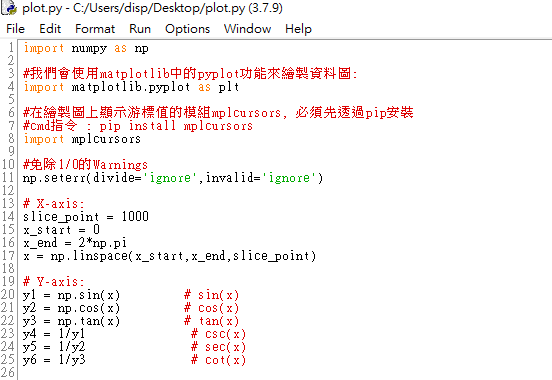 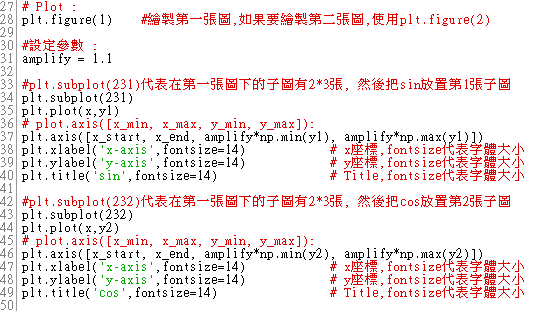 Program.1
101
Python—Matplotlib ---繪圖
Program.1.cont.
102
Python—Matplotlib ---繪圖
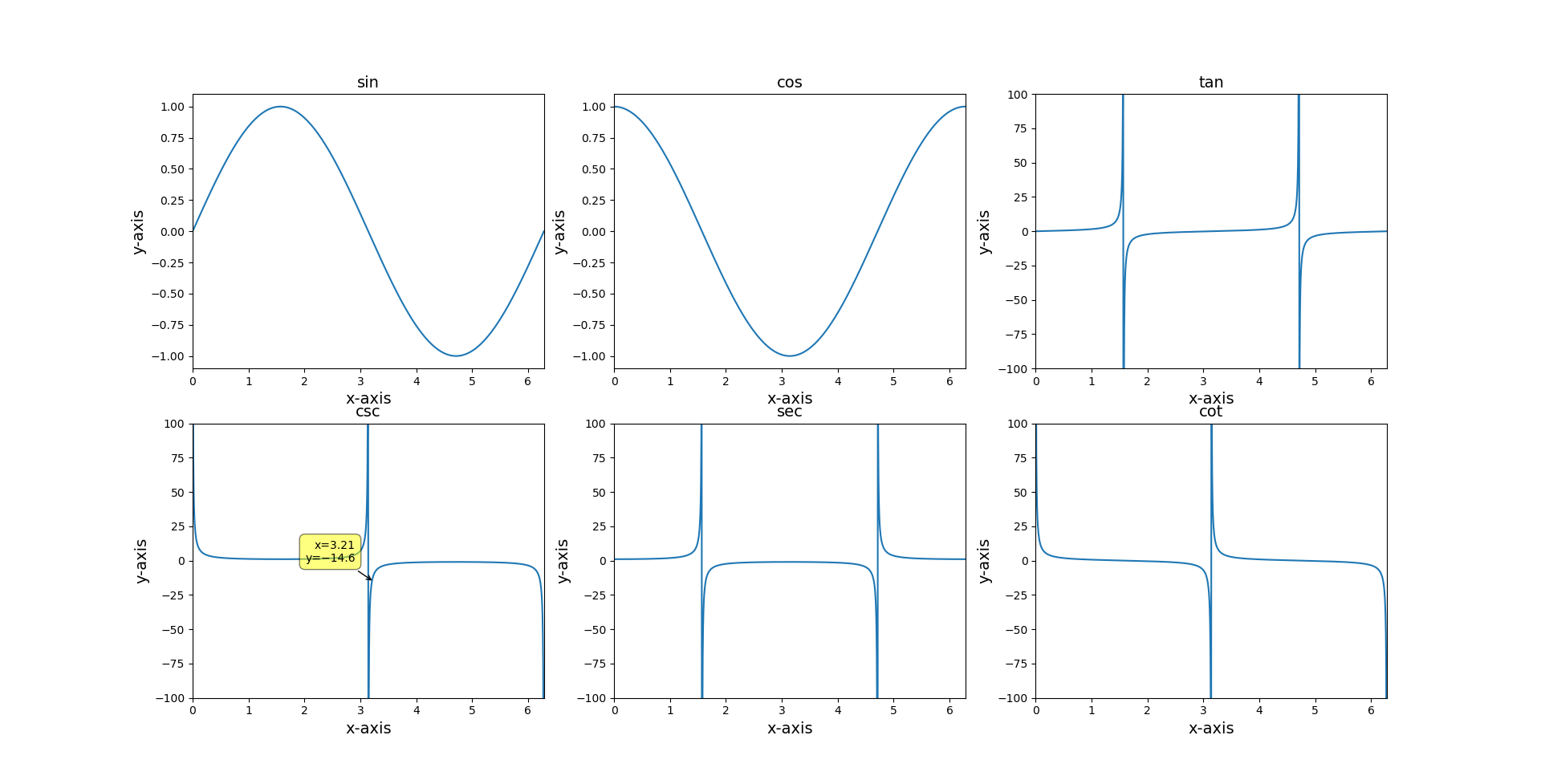 上述Program.1執行結果Result.1 :
游標(Cursors) (使用模組mplcursors)
Result.1
103
Python—Matplotlib--- 灰階圖顯示Method.1---imshow
使用plt.imshow(Z, cmap=plt.cm.gray)顯示灰階圖 Z=f(X,Y) :
<Reference>: https://matplotlib.org/3.3.1/api/_as_gen/matplotlib.pyplot.imshow.html
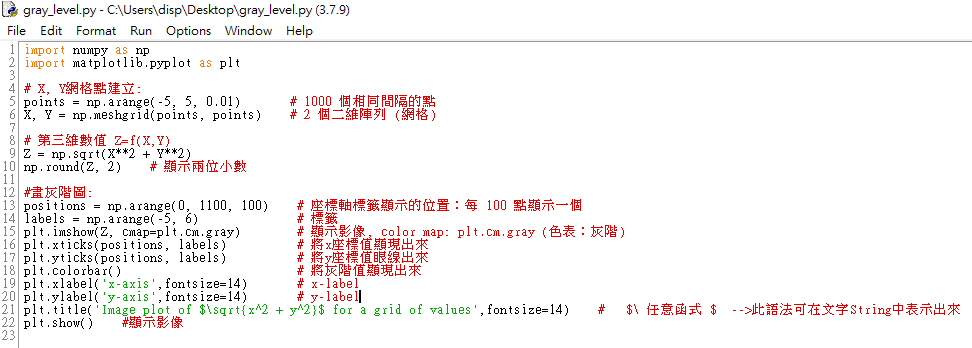 Program.2
104
Python—Matplotlib--- 灰階圖顯示Method.1---imshow
上述程式Program.2執行結果Result.2 :
Result.2
105
Python—Matplotlib---灰階圖顯示Method.2--pcolormesh
使用plt.pcolormesh(time , fre , Z(time,fre), cmap= plt.cm.get_cmap('gray’) , shading=‘gouraud’)
  顯示灰階圖 Z=f(time,fre) :
<Reference>: https://matplotlib.org/3.1.1/api/_as_gen/matplotlib.pyplot.pcolormesh.html
<Ex> : 請參考丁建均教授時頻分析課程的HW
使圖形平滑化
import numpy as np
from scipy.fft import fft
import matplotlib.pyplot as plt

dt = 0.05
df = 0.05
B=1
t = np.arange(0,30,dt)
f = np.arange(-5,5,df)

f1=3
f2=1
f3=2

interval0 = [1 if(i<10) else 0 for i in t]
interval1 = [1 if(i>=10 and i<20) else 0 for i in t]
interval2 = [1 if(i>=20) else 0 for i in t]

x = np.cos(2*np.pi*f1*t)* interval0 + np.cos(2*np.pi*f2*t) * interval1 + np.cos(2*np.pi*f3*t)*interval2
106
Python—Matplotlib---灰階圖顯示Method.2--pcolormesh
m0 = np.around(f/df)
n0 = np.around(t/dt)
len_m = int(np.floor(len(m0)/2))
N = int(np.around(1/df/dt))
Q = int(np.around(B/dt))
x1 = np.append(np.append(np.zeros([1,Q]),x),np.zeros([1,Q]))
y = np.zeros([len(f),len(n0)],dtype=complex)

for i in range(0,len(n0)):
    if i==0:
        x1_q = np.append(np.append(np.zeros([1,Q]),x[1:Q+i+1]),np.zeros([1,N-2*Q]))
        x1_m = dt*fft(x1_q)
        y[:,i] = np.exp(1j*2*np.pi*(Q-n0[i])*m0/N)*np.append(x1_m[N-len_m-1:len(x1_m)-1],x1_m[0:len_m])
    else:
        y[:,i] = y[:,i-1] - x1[i-1]*np.exp(-1j*2*np.pi*(i-Q-2+n0[0])*m0/N)*dt + x1[i+2*Q]*np.exp(-1j*2*np.pi*(i+Q-1+n0[0])*m0/N)*dt
因為index的資料型態必須為int, 在後續
放入index的時候才可以不會跑出錯誤
因為經過F.F.T的資料型態為complex, 
在後續計算式必須用complex的資料型態來計算
請參考丁建均教授之時頻分析課程第4章之Page.99 ~ Page.101 
(Topic : FFT-based method)
107
Python—Matplotlib---灰階圖顯示Method.2--pcolormesh
cm = plt.cm.get_cmap('gray')
C = 5000

y_norm = np.abs(y)/np.max(np.abs(y))*C

plt.pcolormesh(t, f, y_norm, cmap = cm, shading='gouraud')

plt.axis([np.min(t),np.max(t),0,np.max(f)])
plt.title('STFT Magnitude')
plt.ylabel('Frequency [Hz]')
plt.xlabel('Time [sec]')
plt.show()
Normalized , 放大倍率 = C
設定軸的大小值
plt.axis([x軸最小值 , x軸最大值 , y軸最小值 , y軸最大值])
108
Python—Matplotlib---灰階圖顯示Method.2--pcolormesh
結果圖(Result) :
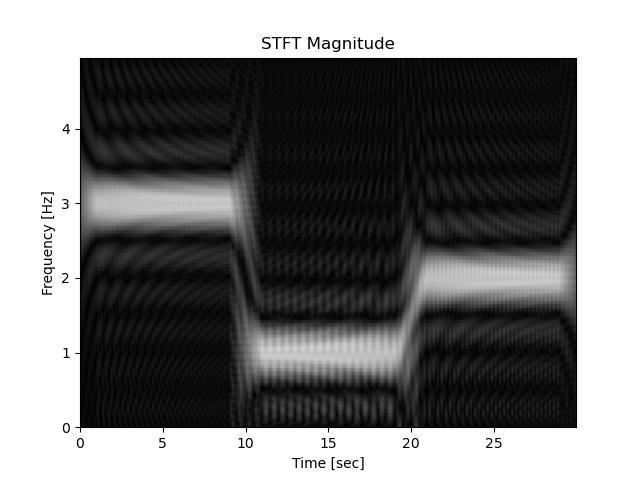 109
Python — Jupyter
Jupyter     ：  一個很輕量級、很好上手的 Web-base 寫 Python 的介面，是資料
            分析領域中非常熱門的寫程式介面。
安裝方式 : 在命令提示字元cmd介面進入python pip路徑並打入 
             pip install jupyter
打開方式   :   在命令提示字元cmd介面打入  jupyter notebook ，即可打開
<Reference>:
https://jupyter-notebook.readthedocs.io/en/stable/

https://jupyter.org/documentation
110
Python — Jupyter---介面介紹
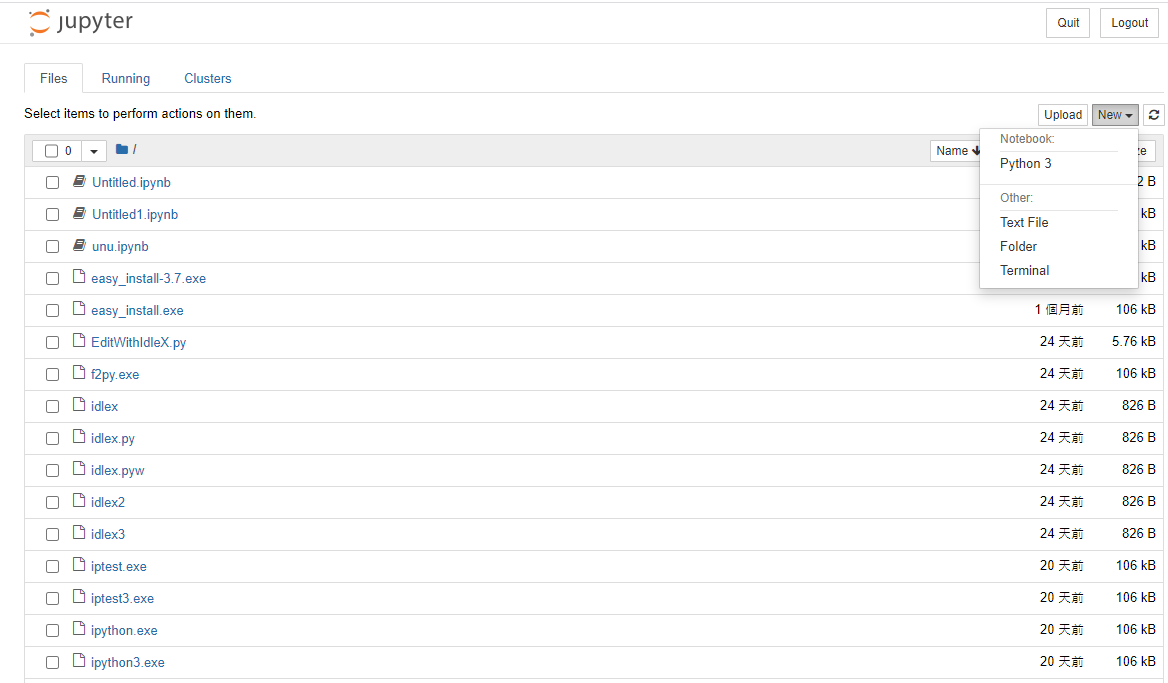 New  Python 3
可打開一個New file
Jupyter介面
111
Python — Jupyter---介面介紹
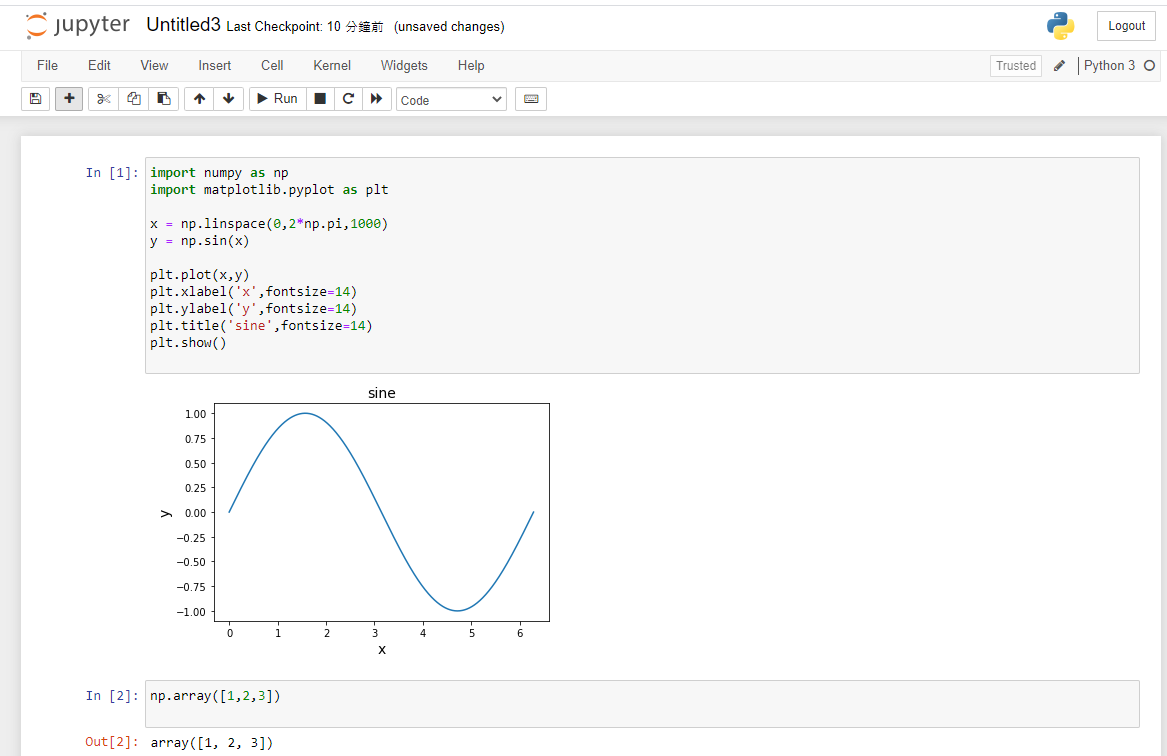 Cell 1
快捷鍵 :
Enter : 某一塊cell的下一行
Shift+Enter : Run目前的程式cell, 並
                              建立下一塊cell
Cell Output 1
Cell 2
Cell Output 2
編寫程式的介面,每一個cell都可以Run
112
Python — Jupyter---介面介紹
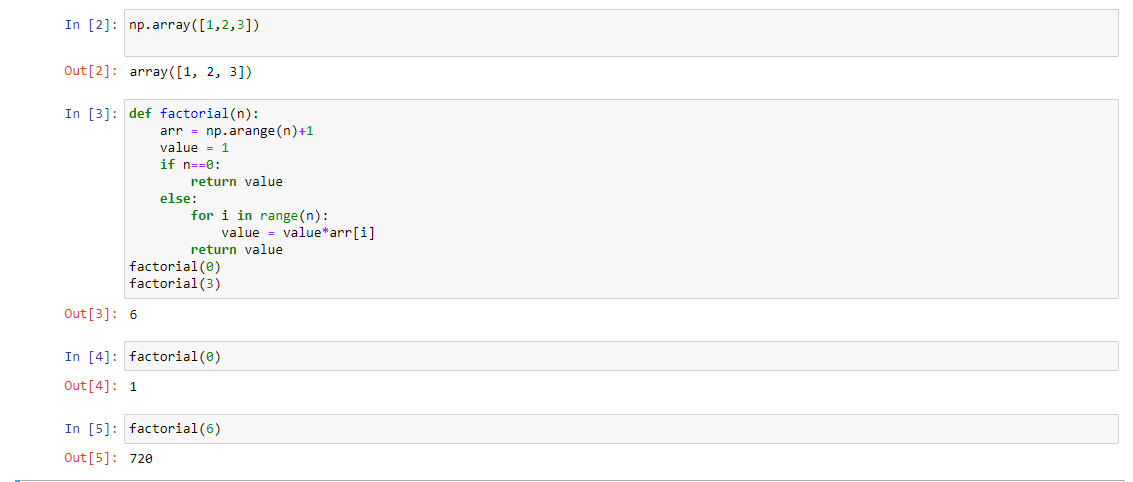 Cell 4
Cell 5
Cell 3
Cell 2
Cell Output 3
Cell Output 4
Cell Output 5
Cell Output 2
編寫程式的介面,每一個cell都可以Run
113
Python — Jupyter---介面介紹
點選標題可
重新命名
重新命名
114
Python — Jupyter---介面功能
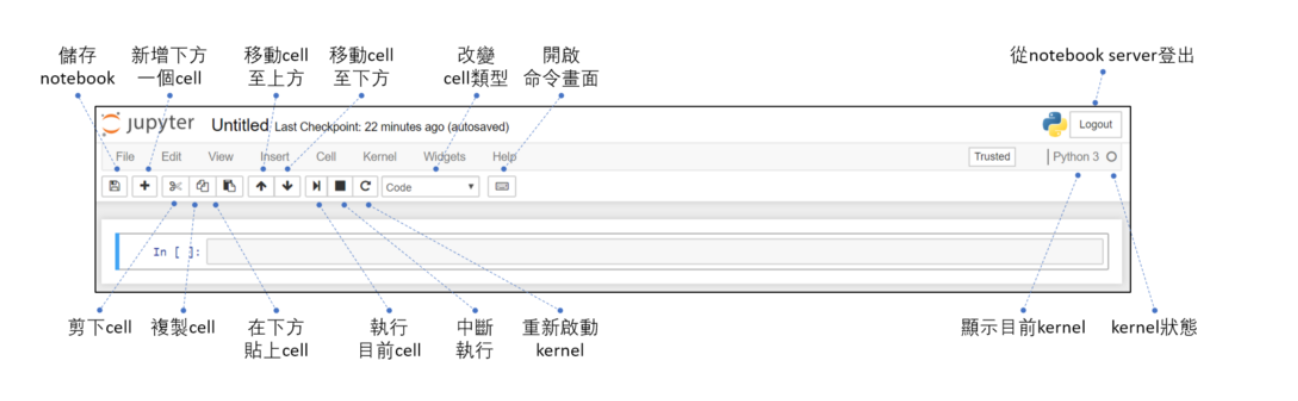 <Reference> :
https://medium.com/python4u/jupyter-notebook%E5%AE%8C%E6%95%B4%E4%BB%8B%E7%B4%B9%E5%8F%8A%E5%AE%89%E8%A3%9D%E8%AA%AA%E6%98%8E-b8fcadba15f
115
Python — Jupyter---介面功能
<Reference> :
https://medium.com/python4u/jupyter-notebook%E5%AE%8C%E6%95%B4%E4%BB%8B%E7%B4%B9%E5%8F%8A%E5%AE%89%E8%A3%9D%E8%AA%AA%E6%98%8E-b8fcadba15f
116
Python — Jupyter---介面功能
<Reference> :
https://medium.com/python4u/jupyter-notebook%E5%AE%8C%E6%95%B4%E4%BB%8B%E7%B4%B9%E5%8F%8A%E5%AE%89%E8%A3%9D%E8%AA%AA%E6%98%8E-b8fcadba15f
117
Python — Jupyter---介面功能
<Reference> :
https://medium.com/python4u/jupyter-notebook%E5%AE%8C%E6%95%B4%E4%BB%8B%E7%B4%B9%E5%8F%8A%E5%AE%89%E8%A3%9D%E8%AA%AA%E6%98%8E-b8fcadba15f
118
Python — Jupyter---介面功能
<Reference> :
https://medium.com/python4u/jupyter-notebook%E5%AE%8C%E6%95%B4%E4%BB%8B%E7%B4%B9%E5%8F%8A%E5%AE%89%E8%A3%9D%E8%AA%AA%E6%98%8E-b8fcadba15f
119
Python — Jupyter---介面功能
可下載轉換成許多語言格式
120
Python — Jupyter---快捷鍵
常用快捷鍵參考 :
<Reference> : https://www.itread01.com/content/1547103635.html
121
Python — Jupyter---快捷鍵
常用快捷鍵參考 :
<Reference> : https://www.itread01.com/content/1547103635.html
122
Python — Jupyter and Shell---比較表
123
Python — Pandas
pandas：Pandas 納入了標準的數據模型，並且提供高效率操作大
 型數據所需的工具。Pandas能夠使 Python 輕易地做到很多 excel 
 數據分析的功能。
Pandas主要有兩種資料結構 : Series(串列)、DataFrame(資料框)
Reference :
https://pandas.pydata.org/docs/user_guide/index.html#user-guide

http://yltang.net/tutorial/dsml/8/
124
Python — Pandas---Series
Series(串列) :  類似一維陣列，包含一系列同質性的資料值與相對的資料標籤 (Label)，後者稱為 Series 的「索引」(Index)：pd.Series
Code :
import numpy as np
import pandas as pd

s = pd.Series( np.array( [1,7,4] ) )     #自動設定Index 
print(s)
Result :
0          1
1          7
      4
dtype = int32
所輸入的串列 [1,7,4]
Index
資料值 : 
>>> s.values
>>> array( [1,7,4] )
修改索引值index : 
>>> s.index = ['張三', '李四', '王五']
>>> print(s)
>>> 張三         1
        李四    7
        王五    4
        dtype: int32
索引值 : 
>>> s.index
>>> RangeIndex(start=0, stop=3, step=1)
125
Python — Pandas---Series
自訂字串Series索引 :
Code :
import numpy as np
import pandas as pd

s = pd.Series( np.array( [1,7,4] ) , index=['Arthur' , 'Jason' , 'Emily'] )  #自訂Index 
print(s)
Result :
資料值 : s.values
>>> s.values
>>> array( [1,7,4] )
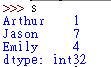 索引值 : s.index
>>> s.index
>>> Index(['Arthur', 'Jason', 'Emily'], dtype='object')
126
Python — Pandas---Series
Series運算 : 索取想要的標籤label
Code :
import numpy as np
import pandas as pd

s = pd.Series( np.array( [1,7,4] ) , index=['Arthur' , 'Jason' , 'Emily'] )  #自訂Index 
print(s)
以標籤label索取資料 : 
>>> s['Arthur']
>>> 1
多個標籤label索取資料 : 
>>> s[ ['Arthur' , 'Jason' , 'Emily'] ]
>>> Arthur    1
        Jason     7
        Emily     4
        dtype: int32
127
Python — Pandas---Series
Series運算 : 關係運算、算術運算、函式運算、函式運算、字典運算
Code :
import numpy as np
import pandas as pd

s = pd.Series( np.array( [1,7,4] ) , index=['Arthur' , 'Jason' , 'Emily'] )  #自訂Index 
print(s)
關係運算: 
>>> s[s>3]
>>> Jason    7
       Emily    4
       dtype: int32
#將Series中Values>3
  的資料取出
算術運算: 
>>> s*3
>>> Arthur     3
        Jason     21
        Emily     12
        dtype: int32
#將Series中Values乘以3
函式運算: 
>>> np.square(s)
>>> Arthur     1
        Jason     49
        Emily     16
        dtype: int32
#將Series中Values平方
字典運算: 
>>> 'Arthur' in s
>>> True
>>> 'Kevin' in s
>>> False
#判斷Series中是否有此
 索引index
128
Python — Pandas---Series
Series運算 : 建立自己的Series
Code :
import numpy as np
import pandas as pd

population = {'新北':400, '台中':280, '高雄':277, '台北':267, '桃園':222, '台南':188} 
sp1 = pd.Series(population) 
print(sp1)

cities = ['台中', '台南', '彰化'] 
sp2 = pd.Series(population, index=cities) 
print(sp2)
Result :
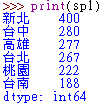 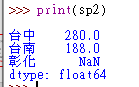 可在建立 Series 時，一併提供標籤參數，資料會
依標籤排序， 無標籤者，資料值為 NaN
129
Python — Pandas---Series
Series運算 : 兩串列進行運算
Code :
import numpy as np
import pandas as pd

population = {'新北':400, '台中':280, '高雄':277, '台北':267, '桃園':222, '台南':188} 
sp1 = pd.Series(population) 

cities = ['台中', '台南', '彰化'] 
sp2 = pd.Series(population, index=cities) 

print(sp1+sp2)
Result :
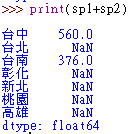 兩個 Series 進行運算時，標籤相同者才進行
運算，標籤無法配對者成為遺漏值NaN
130
Python — Pandas---Series
Series運算 : 串列命名
Code :
import numpy as np
import pandas as pd

population = {'新北':400, '台中':280, '高雄':277, '台北':267, '桃園':222, '台南':188} 
sp1 = pd.Series(population)
替Series命名 : 
sp1.name = 'population'
>>> print(sp1)
>>> 新北    400
        台中        280
        高雄        277
        台北        267
        桃園        222
        台南        188
       Name: population, dtype: int64
替index命名 : 
sp1.index.name = 'Cities'
>>> print(sp1)
>>>  Cities
    新北    400
    台中    280
    高雄    277
    台北    267
    桃園    222
    台南    188
    dtype: int64
131
Python — Pandas---Series
Series運算 : 新增Seires :
Code :
import numpy as np
import pandas as pd

population = {'新北':400, '台中':280, '高雄':277, '台北':267, '桃園':222, '台南':188} 
sp1 = pd.Series(population) 

sp1['澎湖'] = 100
print(sp1)
Result : print(sp1)
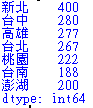 增加澎湖此列
132
Python — Pandas---Series
Series運算 : 刪除Seires : s.drop
Code :
import numpy as np
import pandas as pd

population = {'新北':400, '台中':280, '高雄':277, '台北':267, '桃園':222, '台南':188} 
sp1 = pd.Series(population) 

print(sp1)
print(sp1.drop(['新北', '高雄']))
Result : print(sp1)
Result : print(sp1.drop(['新北', '高雄']))
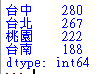 刪除新北、高雄兩列
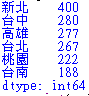 133
Python — Pandas---Series
Series索引:
Code :
import pandas as pd
s = pd.Series(np.arange(4), index=['a', 'b', 'c', 'd'])
print(s)
Result :
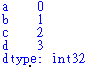 >>> s['b':'c']       # 連續標籤切片 (包含最後一項)
>>>
>>> s[2:4]                     # 連續整數切片
>>>
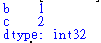 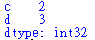 >>> s['b']                     # 標籤索引
>>> 1
>>> s[1]                        # 整數索引, s[1]代表index=1的值
>>> 1
>>> s[[1, 3]]                  # 不連續整數切片
>>>
>>> s['b':'c'] = 5            # 連續標籤切片並設值
>>>
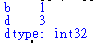 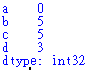 >>> s[s<2]                     # 取出值符合條件者
>>>
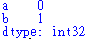 134
Python — Pandas---DataFrame
DataFrame 是一個資料表，包含列與欄，兩者都有索引，各欄
   可以有不同的資料型態，相當於2維的Series : pd.DataFrame
Code :
import pandas as pd
data = {'城市':['台北', '台北', '高雄', '高雄'], 
             '年份':[2019, 2020, 2019, 2020], 
             '人口數(萬) ':[280, 282, 262, 263]}
DF = pd.DataFrame(data) 
print(DF)
Result :
colums
資料值 : Numpy的二維陣列結構
>>> DF.values
>>> array([ ['台北', 2019, 280],
                    ['台北', 2020, 282],
                    ['高雄', 2019, 262],
                    ['高雄', 2020, 263] ],    
                      dtype=object)
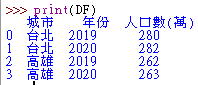 索引值 : 
>>> DF.index
>>> RangeIndex(start=0, stop=4, step=1)
index
135
Python — Pandas---DataFrame
DataFrame欄位、列位設定 :
Code :
import pandas as pd
data = {'城市':['台北', '台北', '高雄', '高雄'], 
             '年份':[2019, 2020, 2019, 2020], 
             '人口數(萬)':[280, 282, 262, 263]}
DF = pd.DataFrame(data, columns=['年份','城市','人口數(萬)'] , index=['一', '二', '三', '四'])
print(DF)
columns
欄索引 : 
>>> DF.columns
>>> Index(['年份', '城市', '人口數(萬)'], dtype='object')
Result :
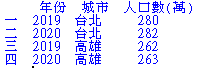 列索引 : 
>>> DF.index
>>> Index(['一', '二', '三', '四'], dtype='object')
index
136
Python — Pandas---DataFrame
DataFrame新增欄位並給值:
Code :
import pandas as pd
data = {'城市':['台北', '台北', '高雄', '高雄'], 
             '年份':[2019, 2020, 2019, 2020], 
             '人口數(萬)':[280, 282, 262, 263]}
DF = pd.DataFrame(data, columns=['年份', '城市', '人口數(萬)' ,     '負債'] , index=['一', '二', '三', '四'])
DF['負債'] = np.arange(1000, 1400, 100)
print(DF)
columns
Result :
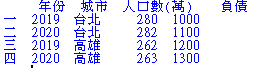 index
137
Python — Pandas---DataFrame
DataFrame刪除欄位、列位:
Code :
import pandas as pd
data = {'城市':['台北', '台北', '高雄', '高雄'], 
             '年份':[2019, 2020, 2019, 2020], 
             '人口數(萬)':[280, 282, 262, 263]}
DF = pd.DataFrame(data, columns=['年份', '城市', '人口數(萬)' ,     '負債'] , index=['一', '二', '三', '四'])
DF['負債'] = np.arange(1000, 1400, 100)
print(DF)
columns
刪除欄位 : 
>>> DF.drop ( ['人口數(萬)','負債'], axis='columns')
>>>
Result :
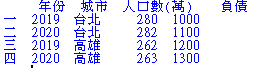 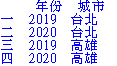 刪除列位 : 
>>> DF.drop ( ['一', '三'], axis='index')
>>>
index
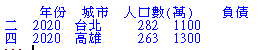 138
Python — Pandas---DataFrame
DataFrame運算:
Code :
import pandas as pd
data = {'城市':['台北', '台北', '高雄', '高雄'], 
             '年份':[2019, 2020, 2019, 2020], 
             '人口數(萬)':[280, 282, 262, 263]}
DF = pd.DataFrame(data, columns=['年份','城市','人口數(萬)'] , index=['一', '二', '三', '四'])
DF['負債'] = DF['人口數(萬)']  *100
DF['北部'] = (DF['城市']=='台北’)
print(DF)

DF_T = DF.T           # Transpose
print(DF_T)
columns
columns
Result : print(DF_T)
Result : print(DF)
年份  城市  人口數(萬)     負債     北部
一    2019   台北      280             28000     True
二    2020   台北      282             28200     True
三    2019   高雄      262             26200     False
四    2020   高雄      263             26300     False
年份               2019   2020      2019   2020
城市               台北     台北     高雄     高雄
人口數(萬)    280        282       262       263
負債              28000   28200   26200  26300
139
index
index
Python — Pandas---DataFrame
DataFrame索引:
Code :
import pandas as pd
DF = pd.DataFrame(np.arange(16).reshape((4, 4)), index=['台北', '台中', '台南', '高雄'], columns=['一', '二', '三', '四'])
print(DF)
Result :
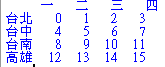 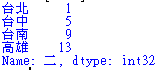 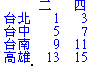 >>> DF['二']     #以標籤取欄
>>>
>>> DF[:2]                  # 以連續整數切片 (列)
>>>
>>> DF[['二', '四']]     # 以不連續欄標籤切片 (欄))
>>>
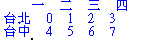 >>> DF[DF<5] = 0     # 資料符合條件者設值
>>>
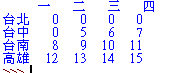 140
Python —read and write Excel .CSV
Read and Write CSV檔(Excel儲存格式)有兩種方法 : 
<Method.1> : 使用import pandas as pd (需透過pip install pandas安裝), pandas讀取
                              到的資料結構是一個Series 或 DataFrame
                             Reference : https://ithelp.ithome.com.tw/articles/10193421
<Method.2> : 使用import csv (此為python本身就具有的模組,不用特地利用
              pip install來安裝) , csv本身讀取到的資料結構是串列list
 Reference : https://ithelp.ithome.com.tw/articles/10203129
                      https://blog.gtwang.org/programming/python-csv-file-reading-and-writing-tutorial/
標準庫(不用透過pip install來安裝) : os , sys , time , csv……
Python
額外庫(需透過pip install來安裝) : numpy , sympy , pandas , matplotlib , scipy , jupyter , cv2 , soundfile , sounddevice , tensorflow , pytorch , sciKit-learn , keras …….
141
Python — Pandas---read and write Excel.CSV
Read CSV (Excel的一種格式檔) : pd.read_csv
檔案路徑\檔案名稱
import pandas as pd

file_path = r'C:\Users\disp\Desktop\Python安裝\data_2020電影台北票房榜.csv'
df = pd.read_csv(file_path)          #讀取Excel的 csv檔 ,記得這邊要存成CSV UTF-8格式 ,因為pandas使用此格式編碼
                                                          # df (DataFrame)為pandas讀取二為資料的資料結構
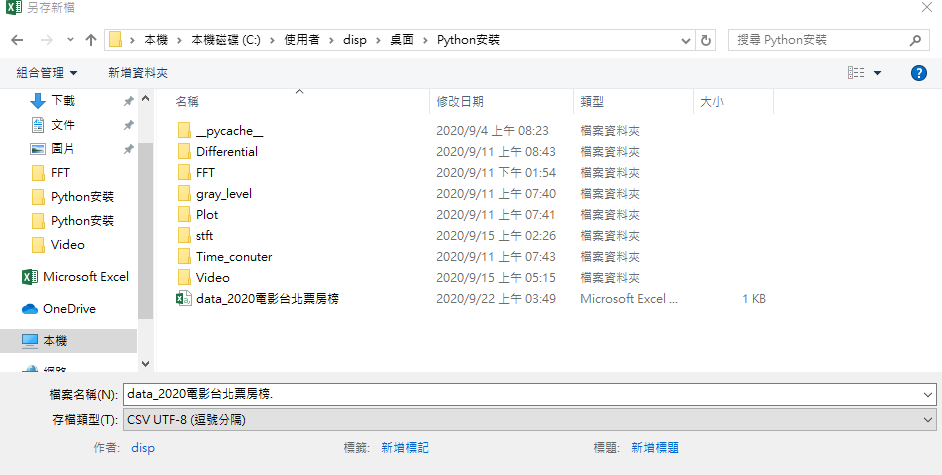 記得儲存此格式,不然會有Error
142
Python — Pandas---read and write Excel.CSV
Read CSV (Excel的一種格式檔) 
Result :
DataFrame的預設Index
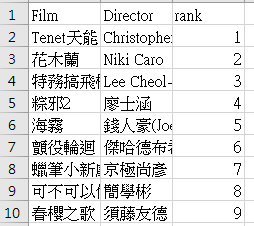 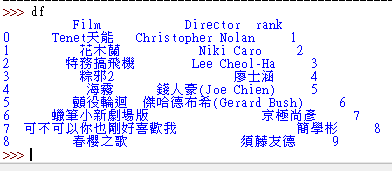 Run Code : DataFrame資料結構
data_2020電影台北票房榜.csv
143
Python — Pandas---read and write Excel.CSV
Read讀取CSV資料後,可用一些指令觀看此資料的型態 :
檔案路徑\檔案名稱
import pandas as pd

file_path = r'C:\Users\disp\Desktop\Python安裝\data_2020電影台北票房榜.csv'  
df = pd.read_csv(file_path)          #讀取Excel的 csv檔 ,記得這邊要存成CSV UTF-8格式 ,因為pandas使用此格式編碼
                                                          # df (DataFrame)為pandas讀取二為資料的資料結構
可以看到上面顯示了有哪些columns、大小和資料類型等等 :
df.info()
單筆資料選取 : df['Film']
多筆資料選取 : df[ ['Film','rank'] ]
可列出data的列數與行數: df.shape
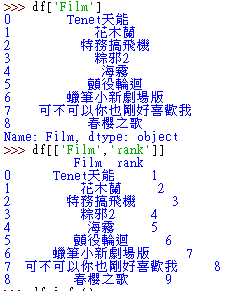 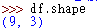 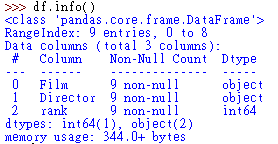 144
Python — Pandas---read and write Excel.CSV
Read讀取CSV資料後,插入(insert)新資料:
檔案路徑\檔案名稱
import pandas as pd

file_path = r'C:\Users\disp\Desktop\Python安裝\data_2020電影台北票房榜.csv'   
df = pd.read_csv(file_path)          #讀取Excel的 csv檔 ,記得這邊要存成CSV UTF-8格式 ,因為pandas使用此格式編碼
                                                          # df (DataFrame)為pandas讀取二為資料的資料結構
原本只有3欄(column=0,1,2) , 在column=3(第4欄)加入新的column : “Film type”
共有9列電影, 列出9個種類電影的種類
資料新增: df.insert(3,column="Film_type",value=["Action","Adventure","Action","Horror","Drama","Thriller","Animation","Romance","Animation"])
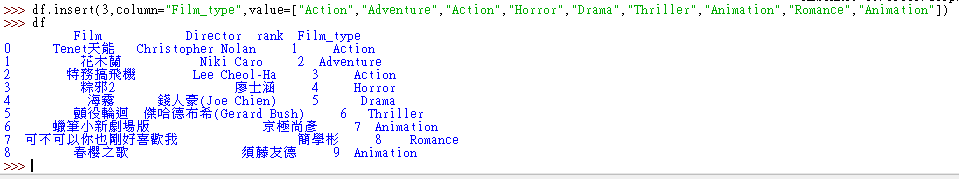 145
Python — Pandas---read and write Excel.CSV
Write CSV (Excel的一種格式檔) : df.to_csv
讀取的檔案路徑\檔案名稱
import pandas as pd

file_path = r'C:\Users\disp\Desktop\Python安裝\data_2020電影台北票房榜.csv'  
df = pd.read_csv(file_path)          #讀取Excel的 csv檔 ,記得這邊要存成CSV UTF-8格式 ,因為pandas使用此格式編碼
                                                          # df (DataFrame)為pandas讀取二為資料的資料結構

df.insert(3,column="Film_type",value=["Action","Adventure","Action","Horror","Drama","Thriller","Animation","Romance","Animation"])

write_path = r'C:\Users\disp\Desktop\Python安裝\output.csv'
df.to_csv(write_path, index=False, encoding='utf-8')
寫入的檔案路徑\檔案名稱
如果要避免Python的預設index (0,1,2…),可在此加入False,輸出檔案就不會顯示欲設index
編碼模式為csv的utf-8
146
Python — Pandas---read and write Excel.CSV
Write CSV (Excel的一種格式檔) :
在所儲存的路徑中有一個output.csv, 可打開來看 :
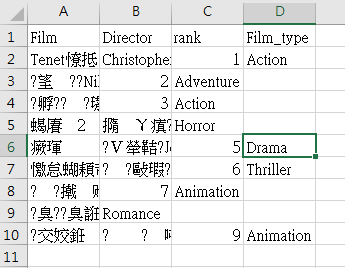 Python輸出的CSV檔案是以亂碼輸出,因此看到的會是亂七八糟的亂碼
output.csv
147
Python — Pandas---read and write Excel.CSV
Write CSV (Excel的一種格式檔) : df.to_csv 
重新打開output.csv來看看 :
讀取的檔案路徑\檔案名稱
import pandas as pd

file_path = r'C:\Users\disp\Desktop\Python安裝\output.csv'
df = pd.read_csv(file_path)          #讀取Excel的 csv檔 ,記得這邊要存成CSV UTF-8格式 ,因為Python使用此格式編碼
                                                          # df (DataFrame)為pandas讀取二為資料的資料結構
print(df)
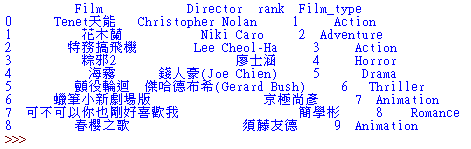 讀取原output.csv檔,其內容顯示仍是一樣
148
Python — csv---read and write Excel.CSV
藉由import csv來做read csv動作 : csv.reader
檔案路徑\檔案名稱
<note>:
 for row in myCsv:
        print(row)
可用以下方式替代
ROW = [ row for row in myCsv ]
print(ROW)
import csv
file_path = r'C:\Users\disp\Desktop\Python安裝\data_2020電影台北票房榜1.csv'
#讀取Excel的 csv檔 ,記得這邊要存成CSV格式 ,因為import csv使用此格式編碼

with open(file_path) as f:
    myCsv = csv.reader(f)
    headers = next(myCsv)             #知道其資料每一欄所代表的類別
    for row in myCsv:
        print(row)

print('headers為',headers)
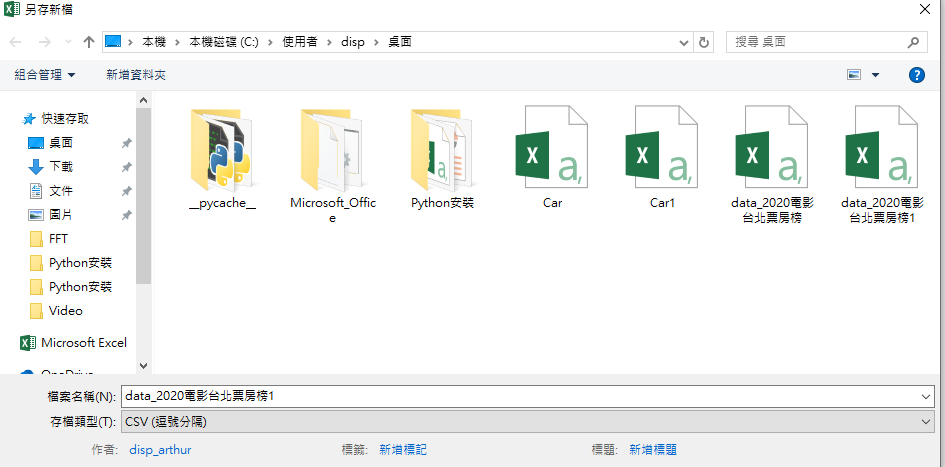 列出每一個在csv檔內的row
<note>:
1. import csv讀取Excel格式 : .csv
2. pandas讀取Excel格式 : .csv utf-8
記得儲存此格式,不然會有Error
149
Python — csv---read and write Excel.CSV
藉由import csv來做read csv動作 :
Result :
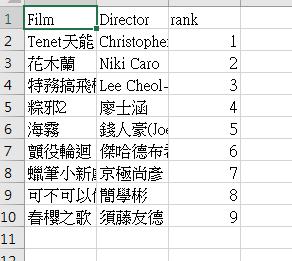 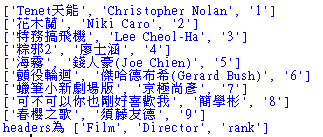 Run Code : list資料結構
print('headers為',headers)
data_2020電影台北票房榜1.csv
150
Python — csv---read and write Excel.CSV
若要列出某一列資訊 : 這個方法需要特定知道索取資訊位在哪一行位置
檔案路徑\檔案名稱
import csv
file_path = r'C:\Users\disp\Desktop\Python安裝\data_2020電影台北票房榜1.csv'
#讀取Excel的 csv檔 ,記得這邊要存成CSV格式 ,因為import csv使用此格式編碼

with open(file_path) as f:
    myCsv = csv.reader(f) 
    col_0 = [col[0] for col in myCsv]
    
print(col_0)
<note>:
[col[0] for col in myCsv]
是一個迴圈結構 , 列出第1行的資料, 並存成list結構 [ ]
#列第一行(index=0)的資訊
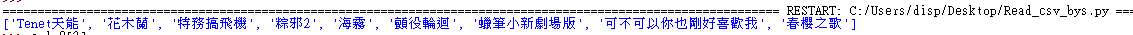 第一行是Film資訊,是一個list資料結構 , 比如要索取’花木蘭’ , 可使用col_0[1] , 花木蘭位於list的第2個位置(index=1) , 但這個方法需要特定知道索取資訊位在哪一行位置
如何藉由打入'Film'後,即可找到Film的資料 ?
使用字典(dictionary)模式
151
Python — csv---read and write Excel.CSV
轉成字典(dictionary)模式: csv.DictReader
檔案路徑\檔案名稱
import csv
file_path = r'C:\Users\disp\Desktop\Python安裝\data_2020電影台北票房榜1.csv'
#讀取Excel的 csv檔 ,記得這邊要存成CSV格式 ,因為import csv使用此格式編碼

with open(file_path) as f:
    myCsv = csv.DictReader(f) 
    ROW = [row for row in myCsv]
    
print(ROW)
<note>:
[ row for row in myCsv ]
是一個迴圈結構 , 列出每1列的資料, 並存成list結構 [ ]
#列出每一列的資訊
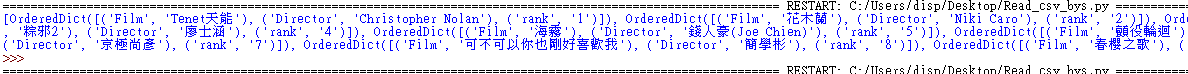 OrderedDict([(‘Film’, ‘Tenet天能’), (‘Director’, ‘Christopher Nolan’), (‘rank’, ‘1’)])   代表電影:天能 , 導演 : Christopher Nolan ; 排名 : 1
>>> ROW[0]     #第一個電影(index=0)
>>> OrderedDict([('Film', 'Tenet天能'), ('Director', 'Christopher Nolan'), ('rank', '1’)])
>>> ROW[1]    #第二個電影(index=1)
>>> OrderedDict([('Film', '花木蘭'), ('Director', 'Niki Caro'), ('rank', '2')])
152
Python — csv---read and write Excel.CSV
藉由字典搜尋Film :
檔案路徑\檔案名稱
import csv
file_path = r'C:\Users\disp\Desktop\Python安裝\data_2020電影台北票房榜1.csv'    
#讀取Excel的 csv檔 ,記得這邊要存成CSV格式 ,因為import csv使用此格式編碼

with open(file_path) as f:
    myCsv = csv.DictReader(f) 
    Film = [col['Film'] for col in myCsv]
    
print(Film )
#搜尋Film資訊
print(Film)
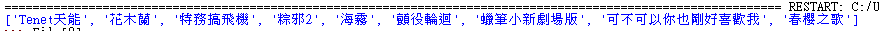 >>> Film[0]     #第一個電影(index=0)
>>> 'Tenet天能’
>>> Film[3]    #第四個電影(index=3)
>>> '粽邪2'
153
Python — csv---read and write Excel.CSV
藉由字典搜尋Director :
檔案路徑\檔案名稱
import csv
file_path = r'C:\Users\disp\Desktop\Python安裝\data_2020電影台北票房榜1.csv'  
#讀取Excel的 csv檔 ,記得這邊要存成CSV格式 ,因為import csv使用此格式編碼

with open(file_path) as f:
    myCsv = csv.DictReader(f) 
    Director = [col['Director'] for col in myCsv]
    
print(Director )
#搜尋Director資訊
print(Director)
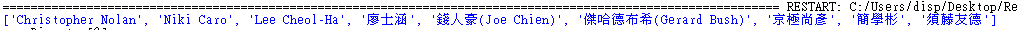 >>> Director[2]            #第三個導演(index=3)
>>> 'Lee Cheol-Ha’
>>> Director[7]            #第八個導演(index=7)
>>> '簡學彬'
154
Python — csv---read and write Excel.CSV
藉由import csv來做write csv動作 : csv.writer
新增一列 :
檔案路徑\檔案名稱
import csv
file_path = r'C:\Users\disp\Desktop\Python安裝\data_2020電影台北票房榜1.csv'
#讀取Excel的 csv檔 ,記得這邊要存成CSV格式 ,因為import csv使用此格式編碼

rows_new = ['密弒直播', '威爾韋韋尼克(Will Wernick) ',10]       #所新增的一列 
with open(file_path,'a') as f:
    writer = csv.writer(f)
    writer.writerow(rows_new)
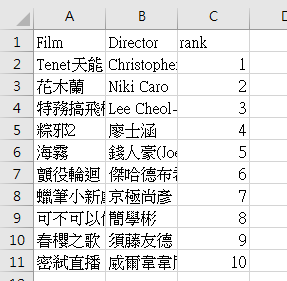 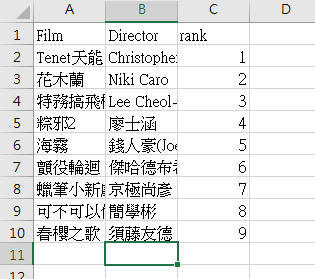 原本csv檔
新增一列的csv檔
155
Python — csv---read and write Excel.CSV
藉由import csv來做write csv動作 : csv.writer
寫入新的csv檔案:
存取檔案路徑\檔案名稱
import csv
save_path = r'C:\Users\disp\Desktop\Output_csv.csv'
#寫入成Output_csv.csv,記得這邊要存成CSV格式 ,因為import csv使用此格式編碼

#二維串列 :
table = [
    ['Film','Director','rank'],
    ['密弒直播','威爾韋韋尼克(Will Wernick)',10],
    ['教會','羅蘭約菲(Roland Joffe)',11],
    ['初心','黃程瀚',12]
]

with open(save_path, 'w' newline= ' ') as f:
    writer = csv.writer(f)

    # 寫入二維表格
    writer.writerows(table)
#這裡在開啟csv檔案時加上了newline = ‘’參數,這是為了讓資料中包含的換行字元可以被正確解析 , 所以建議在讀取csv檔案時都固定加入這個參數
156
Python — csv---read and write Excel.CSV
藉由import csv來做write csv動作 : csv.writer
寫入新的csv檔案:  Result :
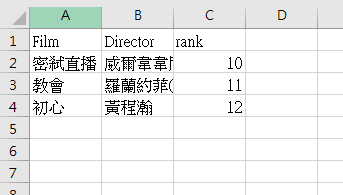 Output_csv.csv
157
Python — csv---read and write Excel.CSV
Example : 假設有一筆資料，有三位同學各有三個分數，分別計算其最高分(high)、最低分(Low)以及平均分數(Average)
以下為Excel 資料表格CSV :
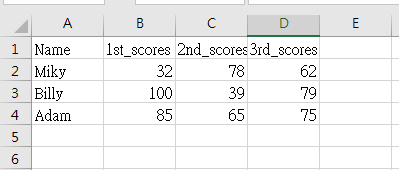 158
Python — csv---read and write Excel.CSV
讀取、中間資料處理、寫入的例子 : Program.1—import csv
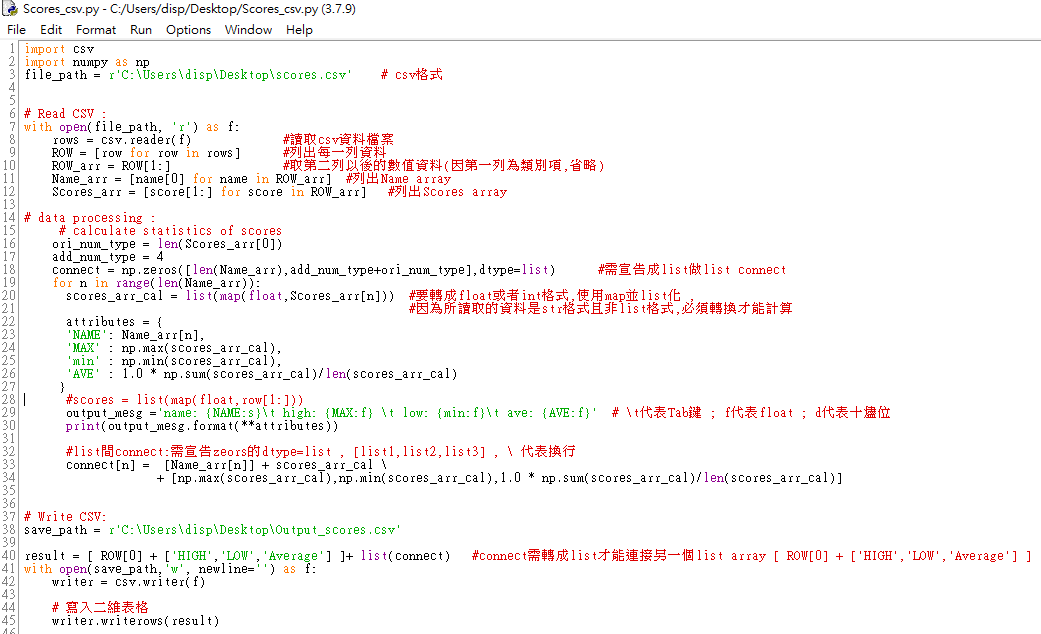 Data Processing:
要注意每個資料結構宣告成
什麼型態,才能做相等運算
159
Python — csv---read and write Excel.CSV
Program.1—import csv之結果 :
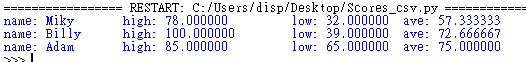 Line.30執行結果
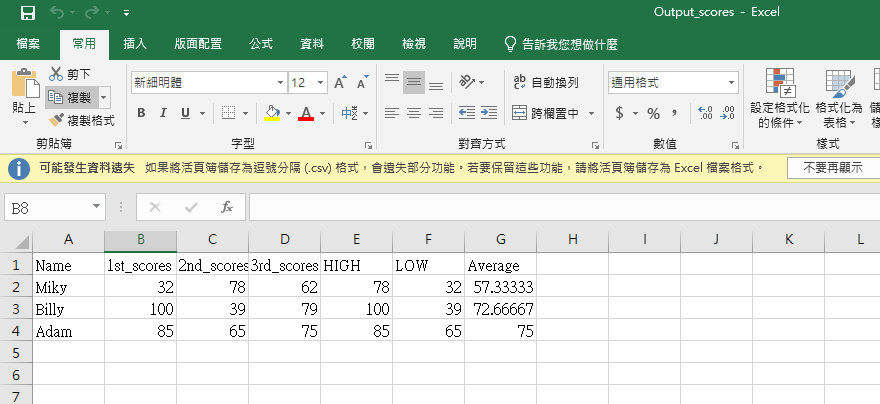 Line.45執行結果
160
Python — csv and pandas---比較表
161
Python —Tensorflow
Tensorflow是一個開源軟體庫，用於各種感知和語言理解任務的機器學習。跑模擬的方式分成CPU or GPU
Tensorflow based on CPU : 適合跑小數據的模擬運算
Tensorflow based on GPU : 適合跑大數據的模擬運算
162
Python —Tensorflow
安裝Tensorflow建議使用安裝教學的方法一 : Anaconda 此為集合模組懶人包, 並幫你設置好路徑 , 建構不同版本的虛擬環境非常方便
若使用方法二的pip安裝,則會遇到許多版本不相容的問題，而且要另外打入很多複雜指令來完成，比起用Anaconda親民性介面難用很多，因此不建議使用pip
163
Python —Tensorflow
164
Python —Tensorflow
165
Python —Tensorflow
166
Python —Tensorflow
167
Python —Tensorflow
168
Python —Tensorflow
pip造成版本不相容問題
169
Python —Tensorflow
Tensorflow based on gpu安裝過程 :
需要套件 : CUDA , CUDNN , NVIDIA驅動程式 , Anaconda
170
Python —Tensorflow
如何知道自己顯卡種類 : 搜尋 “裝置管理員” 顯示卡
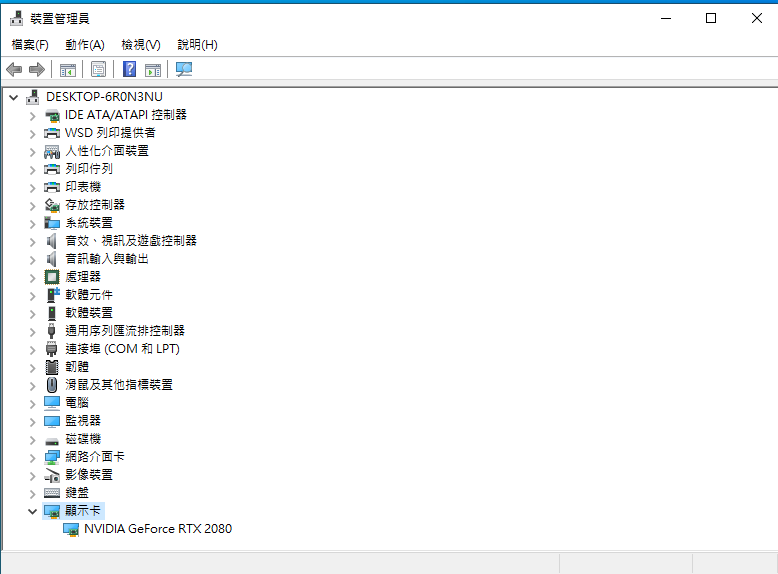 171
Python —Tensorflow
@CUDA對應的安裝版本 :
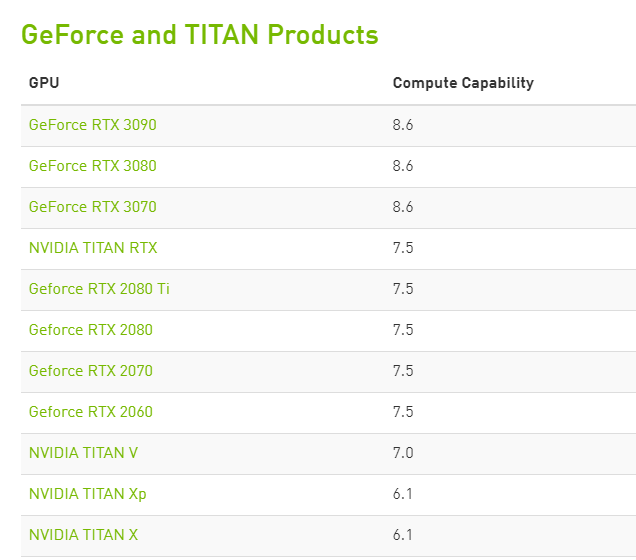 172